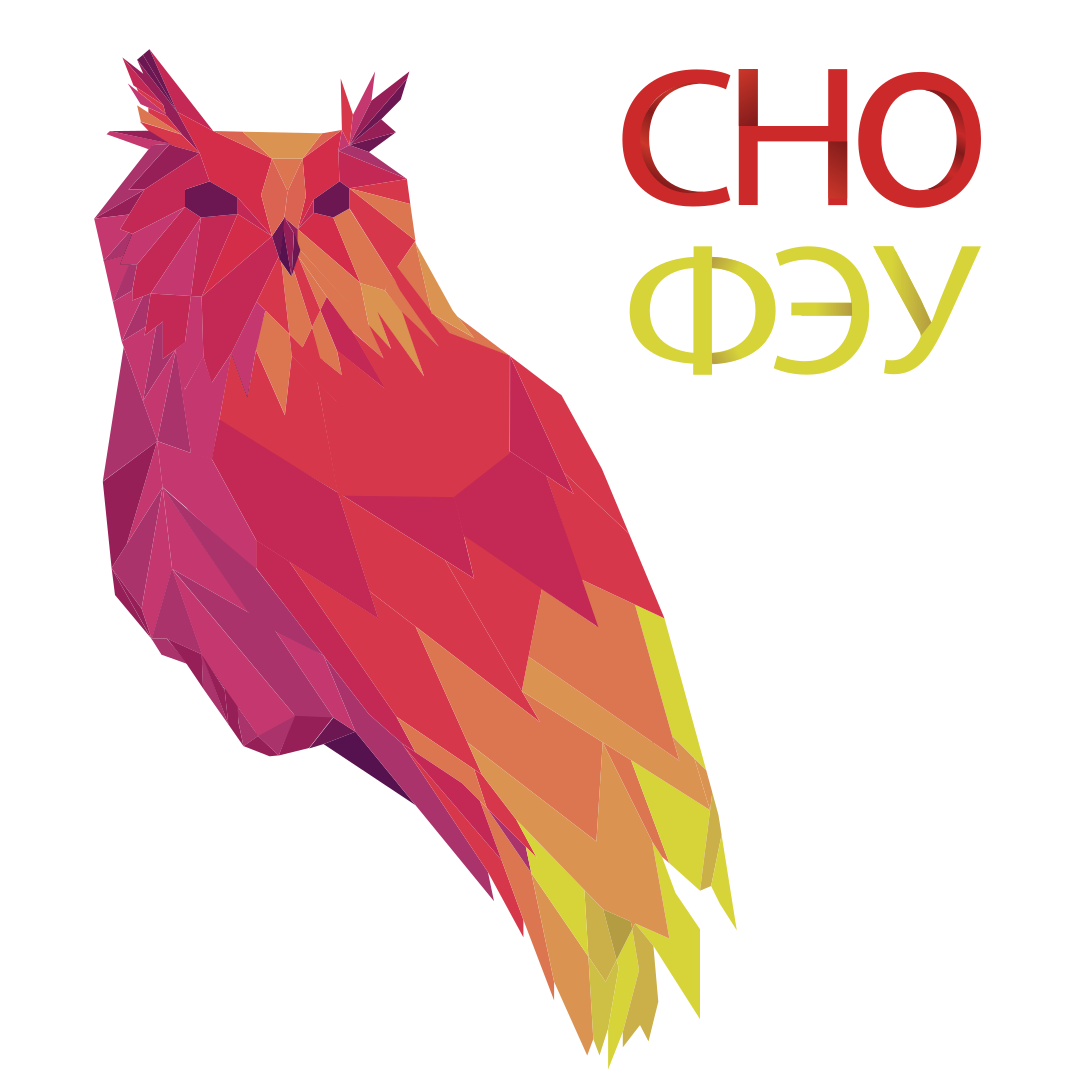 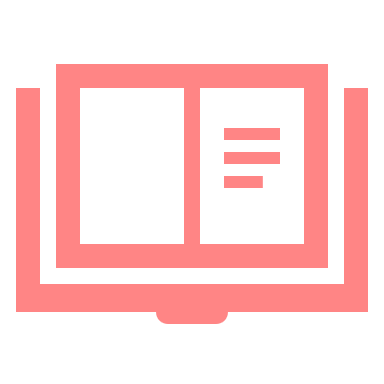 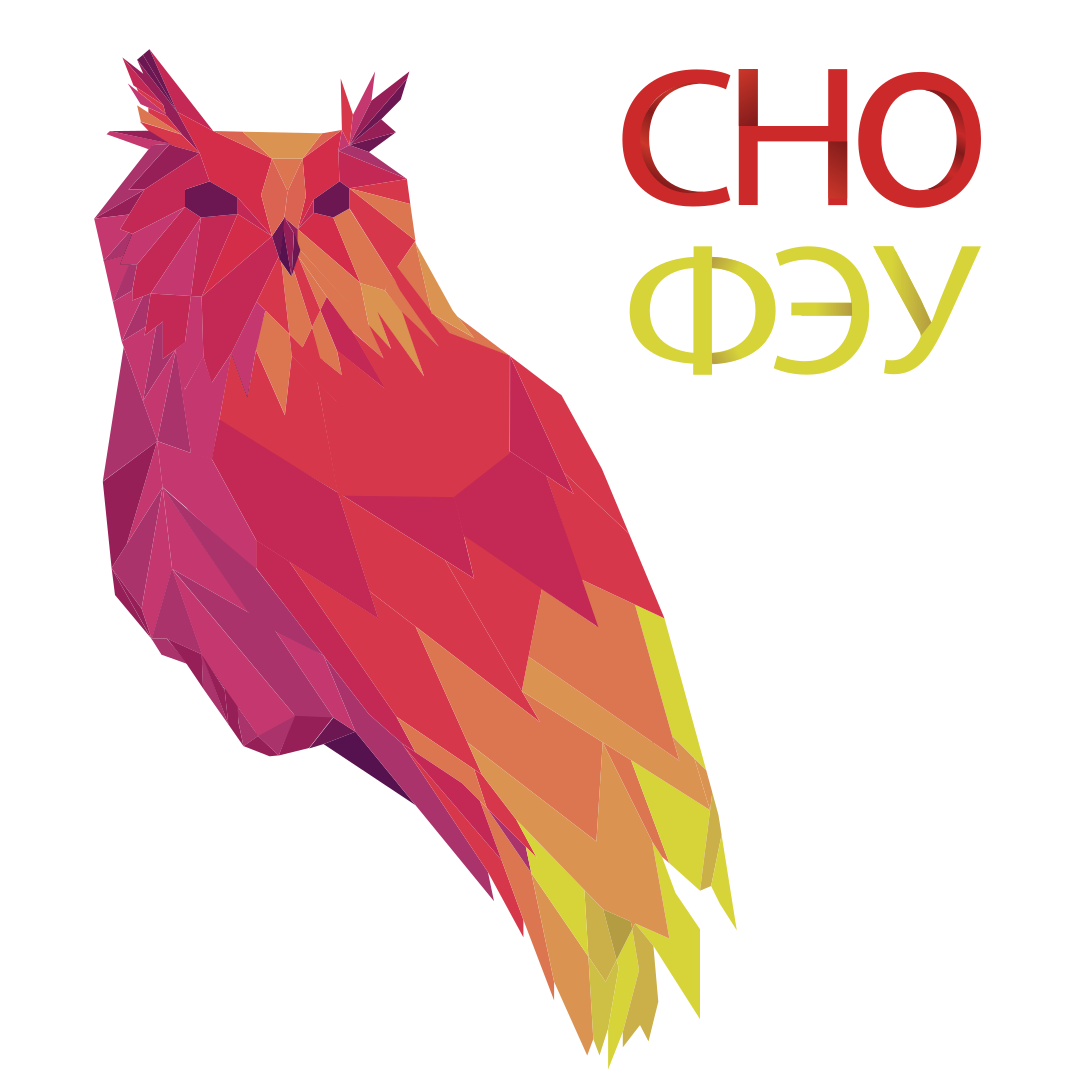 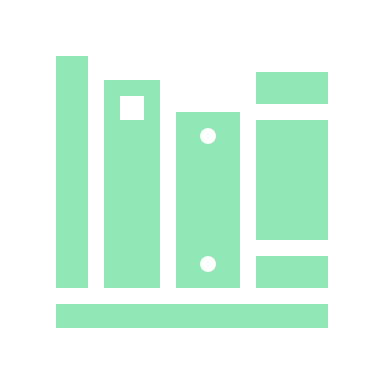 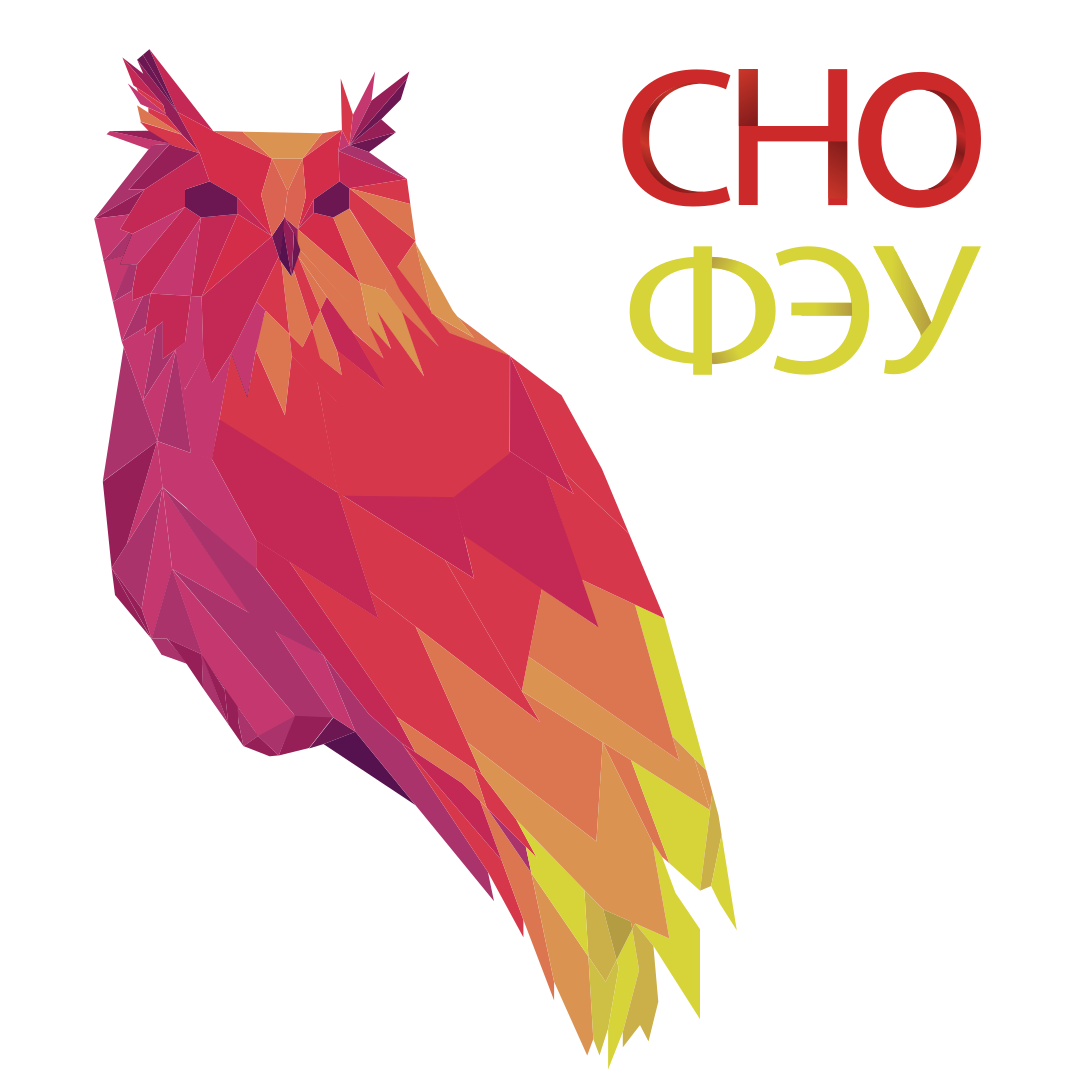 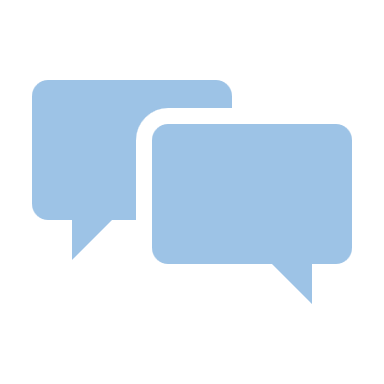 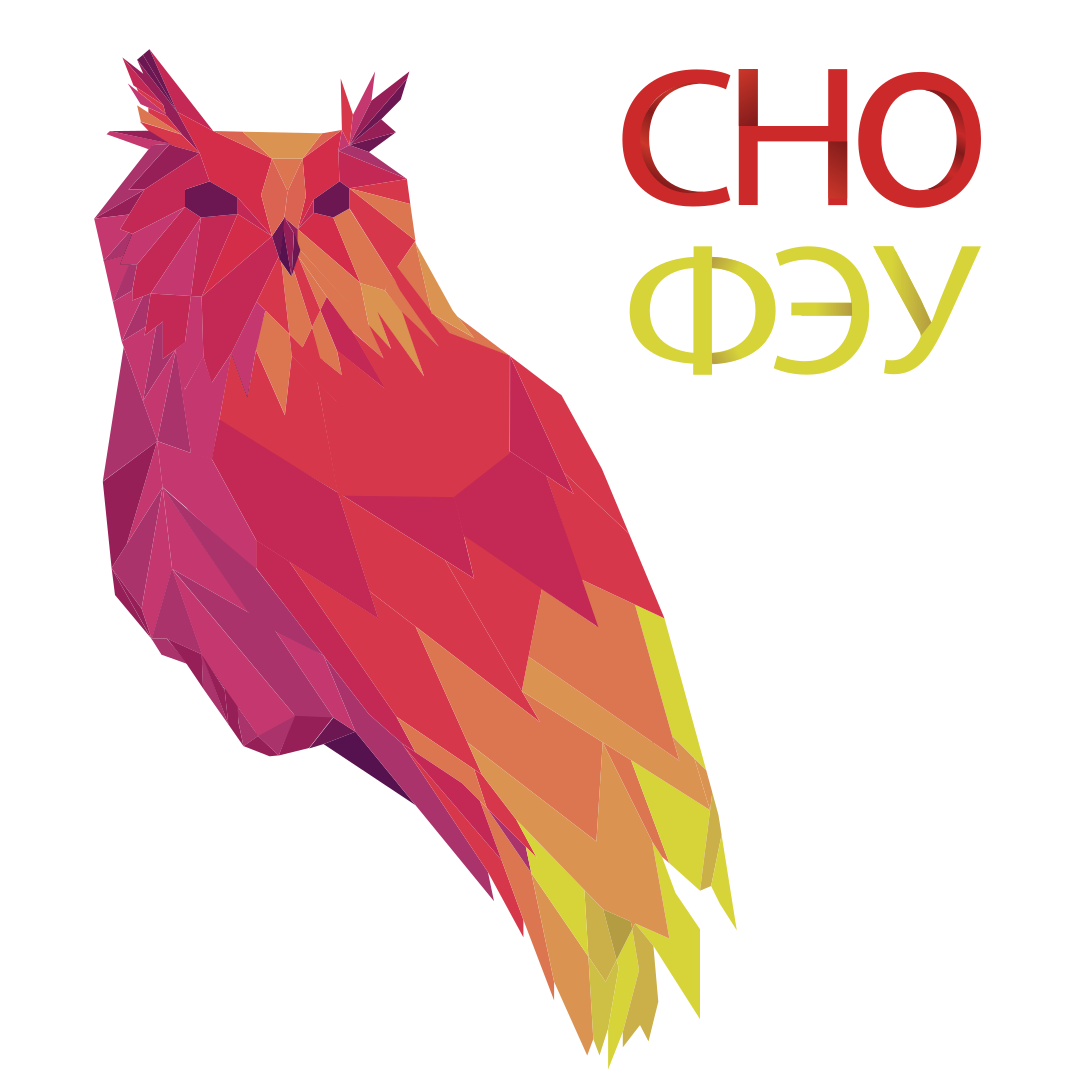 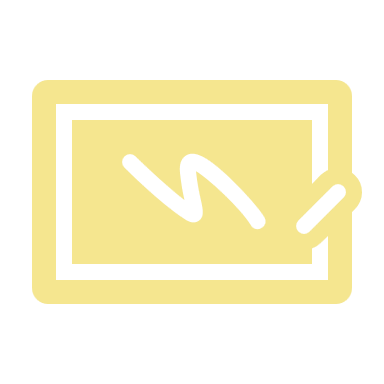 Студенческое научное общество
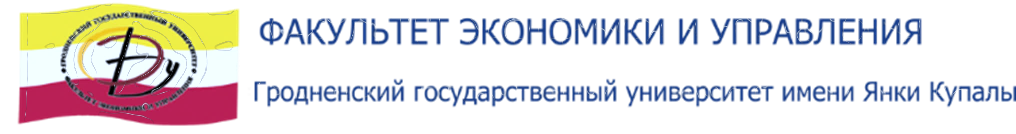 Факультет Экономики и Управления
Гродненский государственный университет имени Янки Купалы
Студенческое научное общество – это …
1
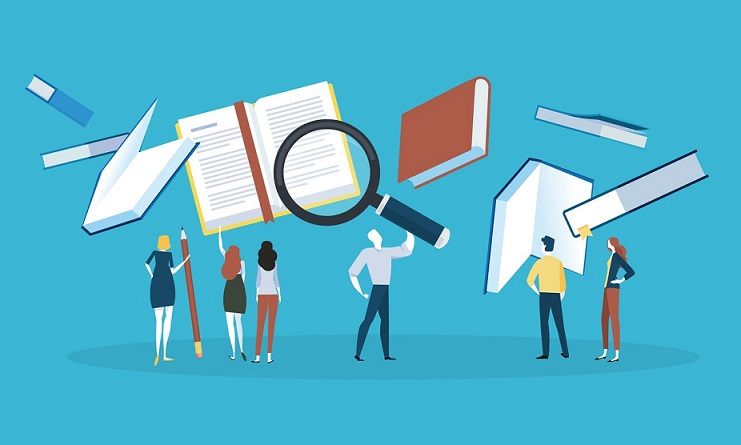 2
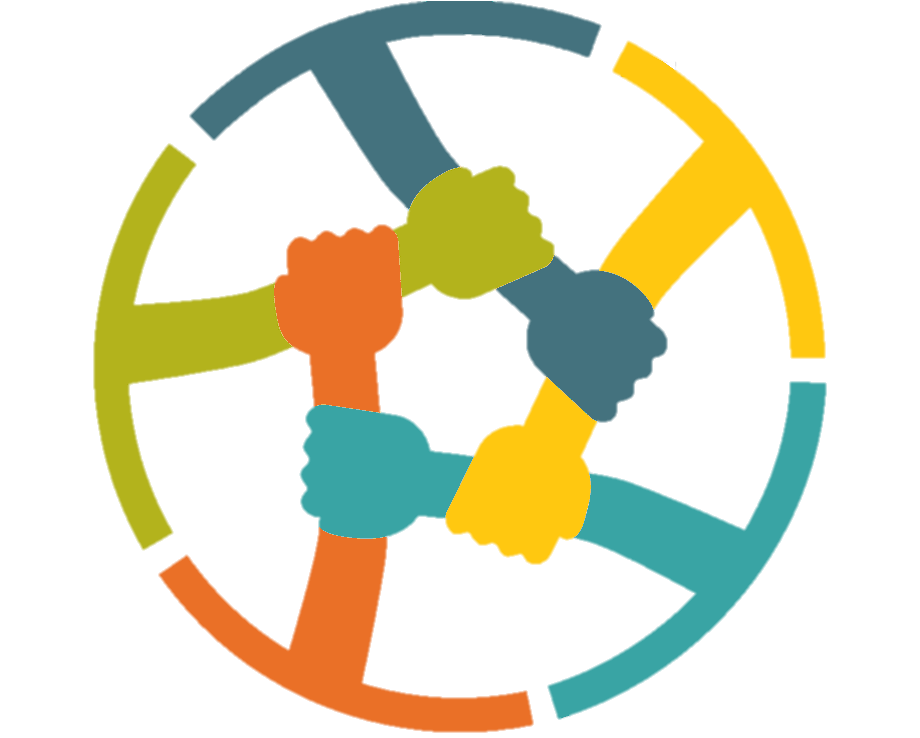 Студенческая некоммерческая организация, предоставляющая возможность повысить свою успеваемость и оценку в глазах преподавателей, опираясь на свои интересы и не заучивая материал предмета, который по какой-то причине мог вам не понравится.
Ваше право на:
свою точку зрения;
самореализацию;
консультацию;
участие в познавательных вебинарах;
получение наград.
Кураторы СНО
[Speaker Notes: При проведении исследований легко перейти к одному источнику: Википедии.  Однако вам необходимо включить в исследование различные источники. Рассмотрим следующие источники: 
С кем можно провести интервью, чтобы получить дополнительные сведения по теме?
Актуальна ли тема и будет ли она актуальна для аудитории?
Какие статьи, блоги и журналы могут иметь отношение к моей теме?
Есть ли видео на YouTube по этой теме? Если да, то о чем они?
Какие изображения я могу найти по теме?]
Представители СНО ФЭУ 2023/2024
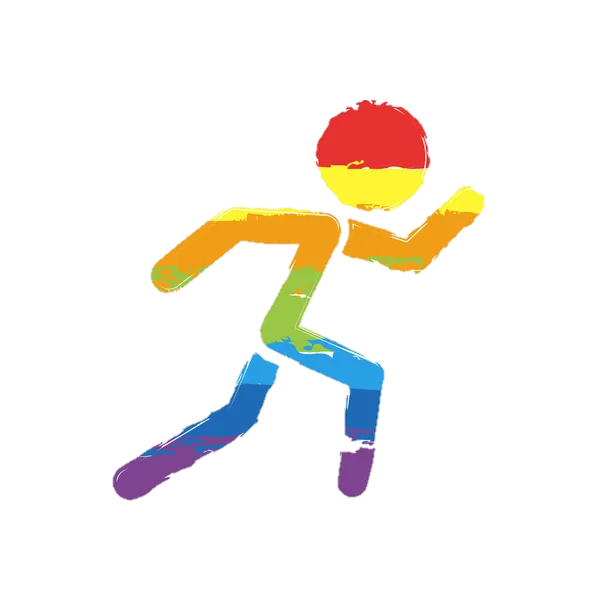 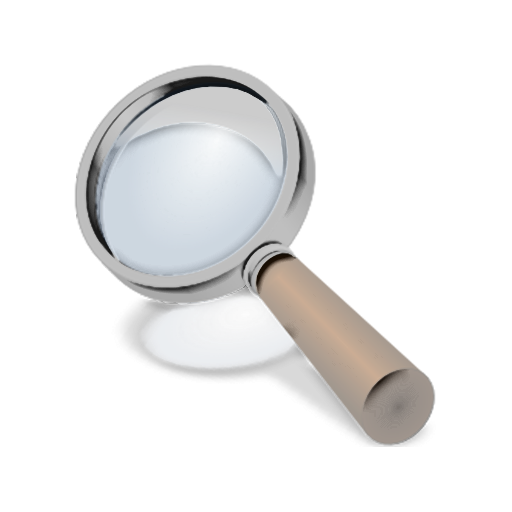 Как нас найти?
Цели студенческого научного общества
См. Положение о СНО ГрГУ 2020 приказ_06.07.2020_№_592
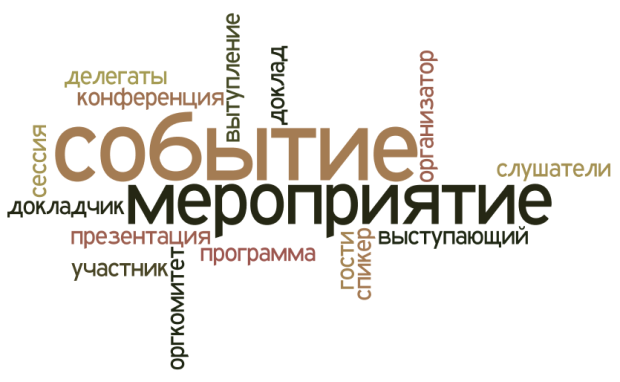 Что дает СНО и почему лучше в него вступить?
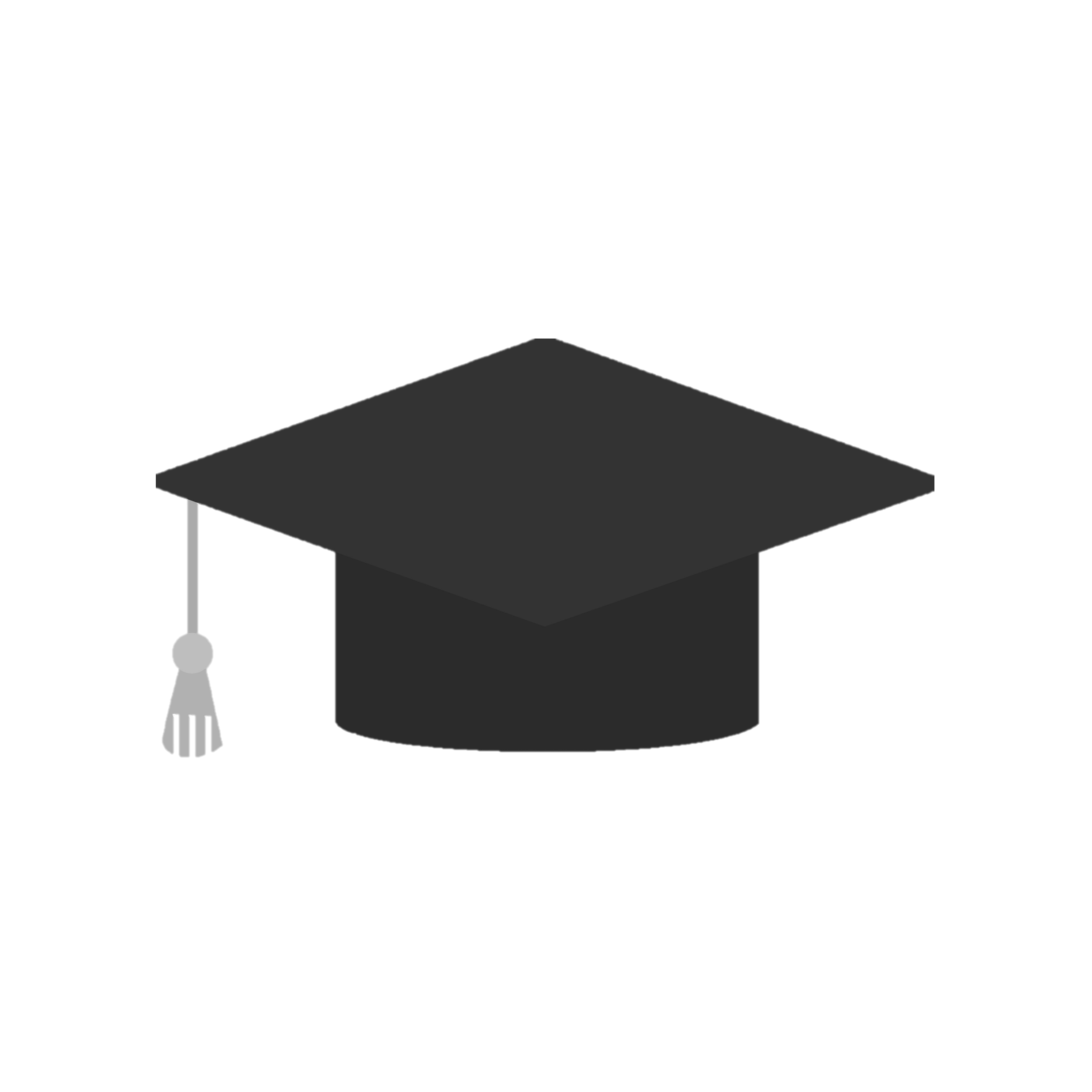 Студенческие научные кружки
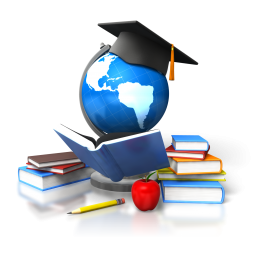 Накопительная система оценки
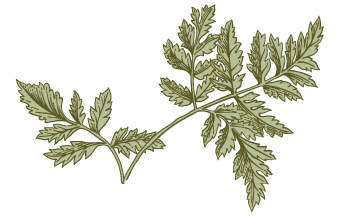 Способ улучшить аттестацию, где это необходимо
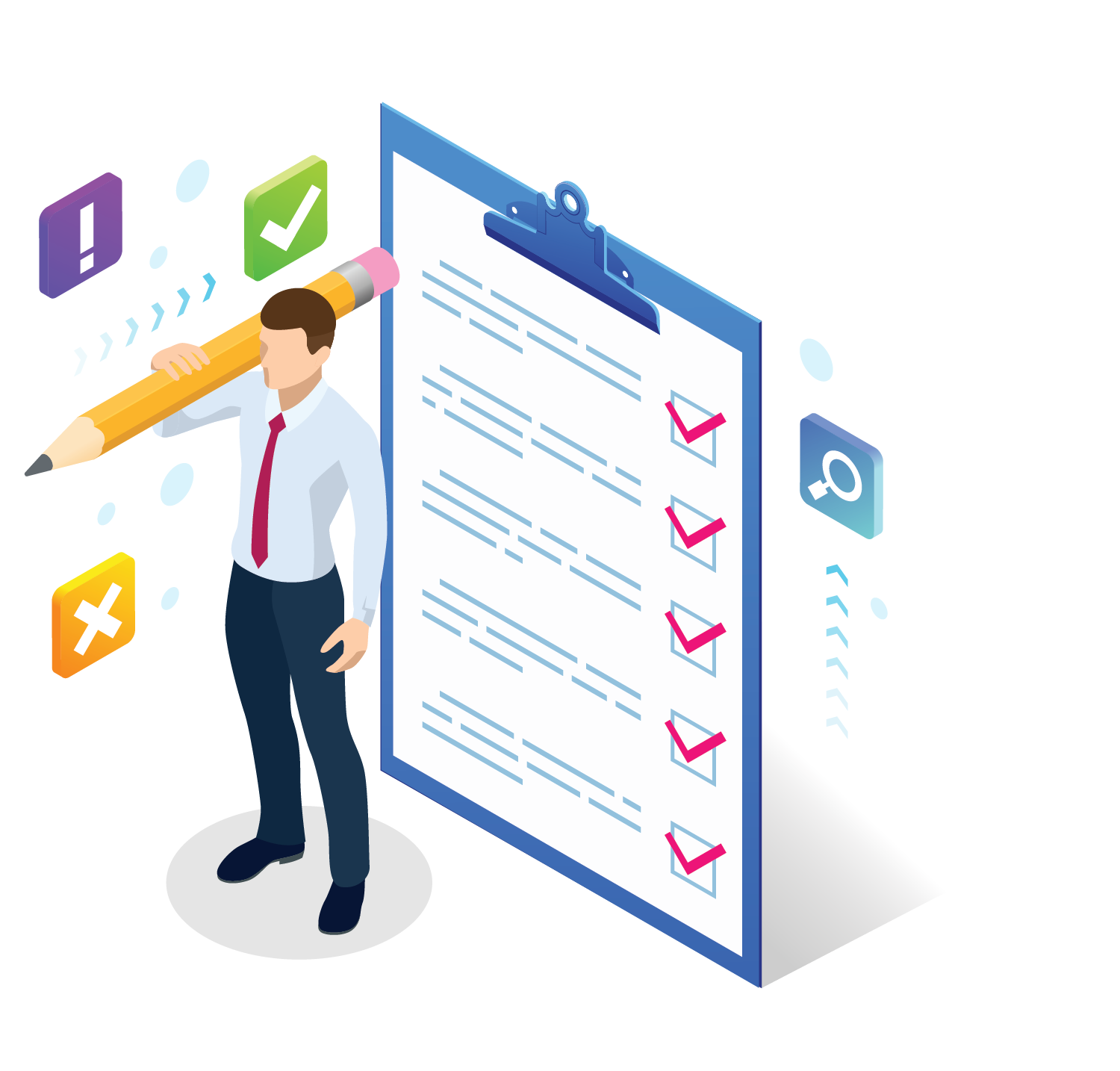 + 1 балл
=
+ 1 научная работа
по дисциплине
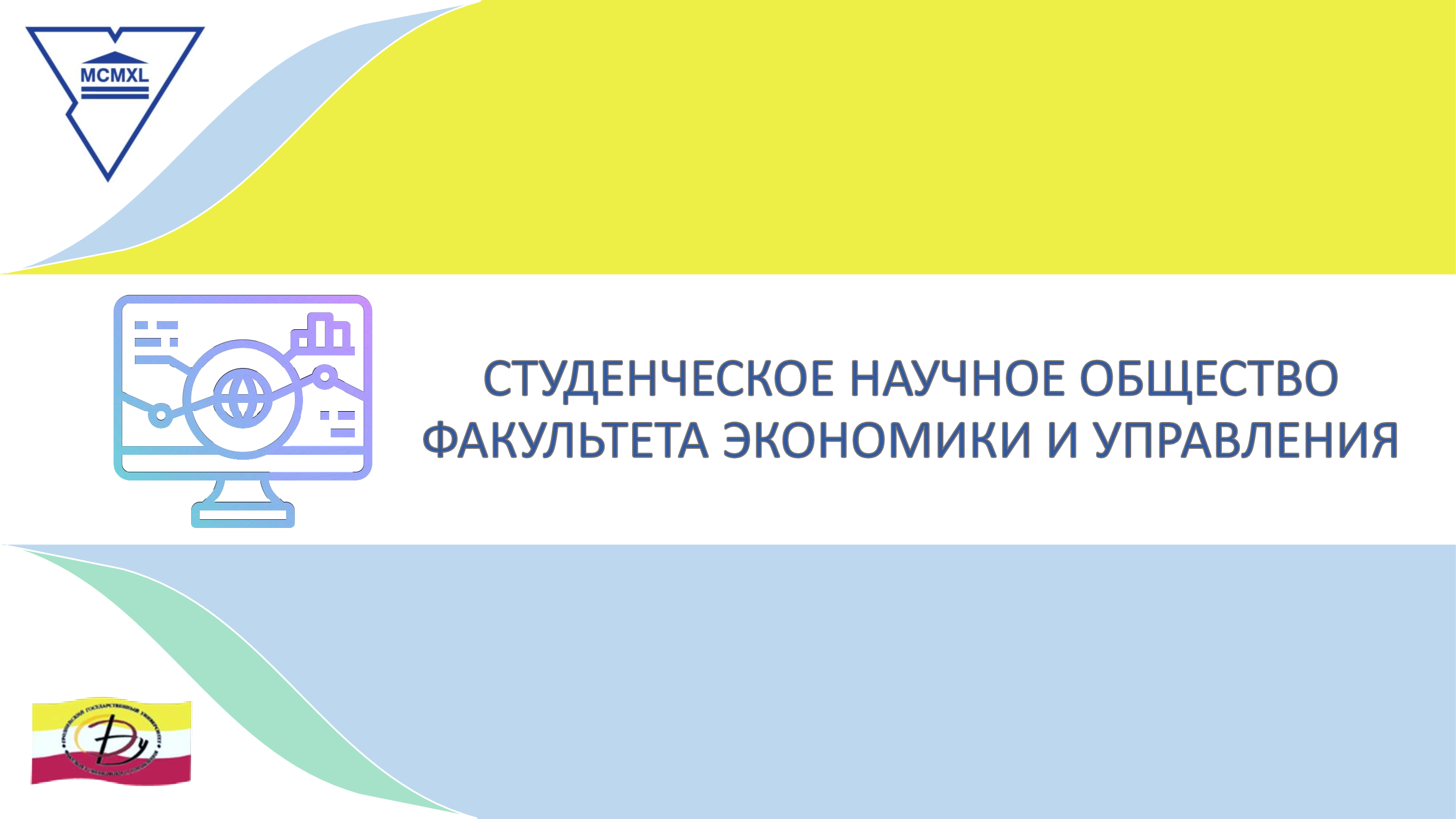 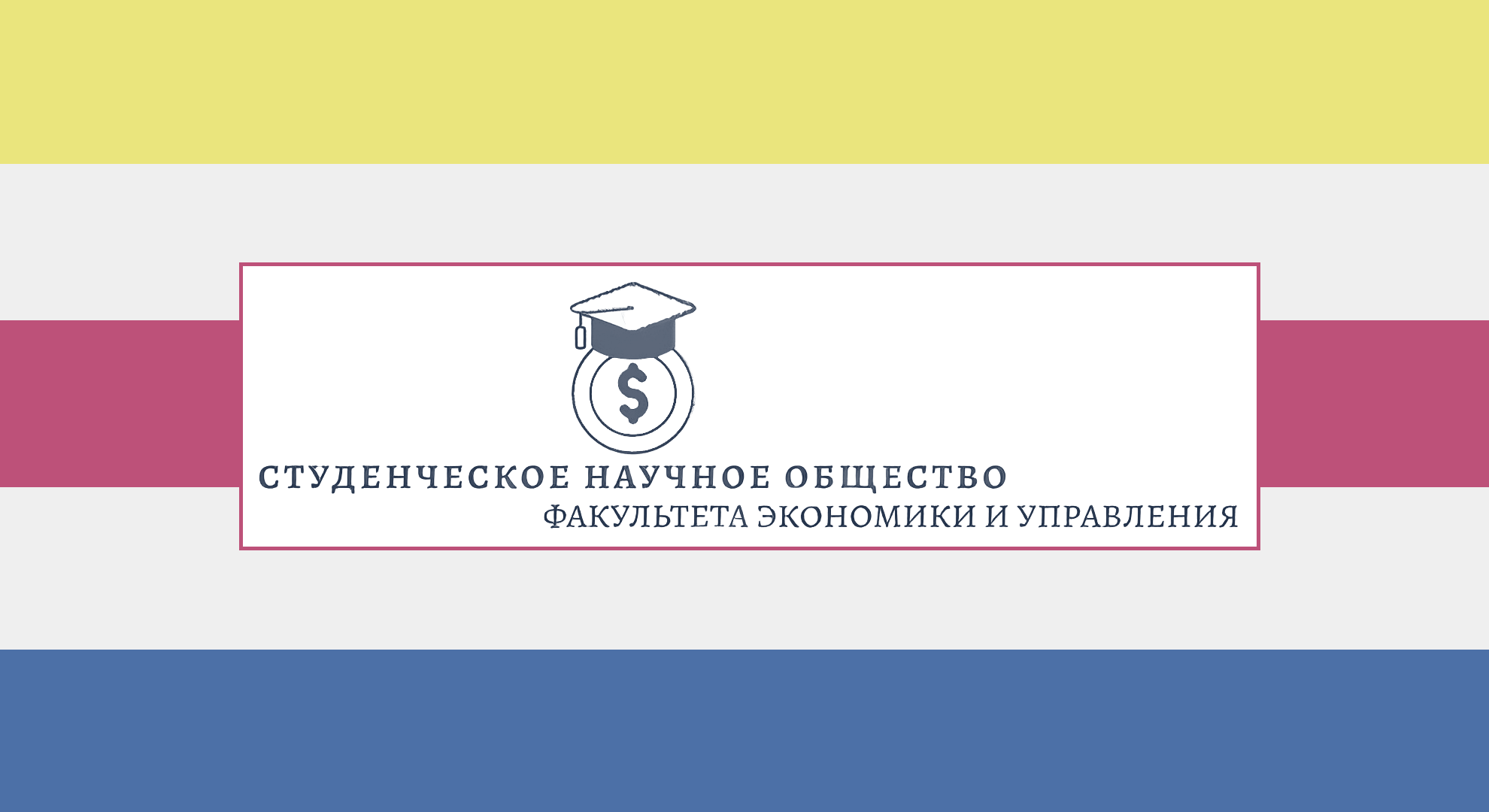 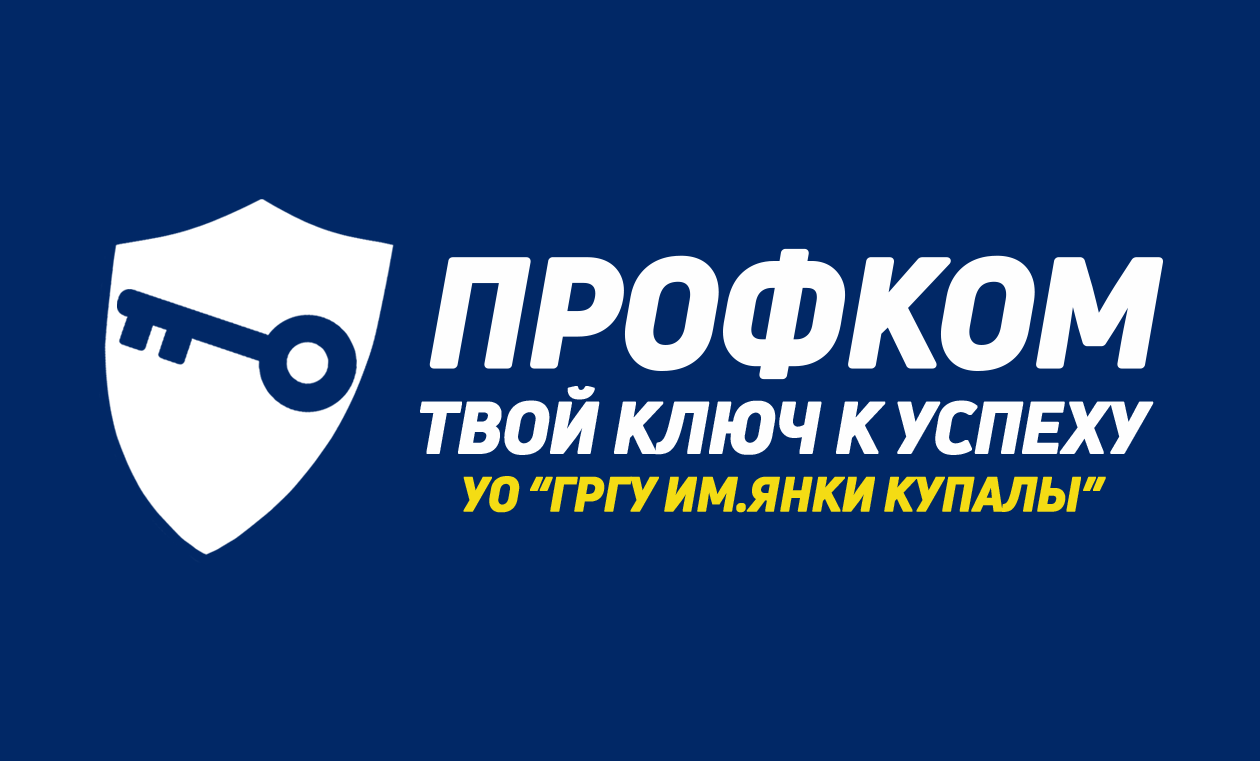 VS
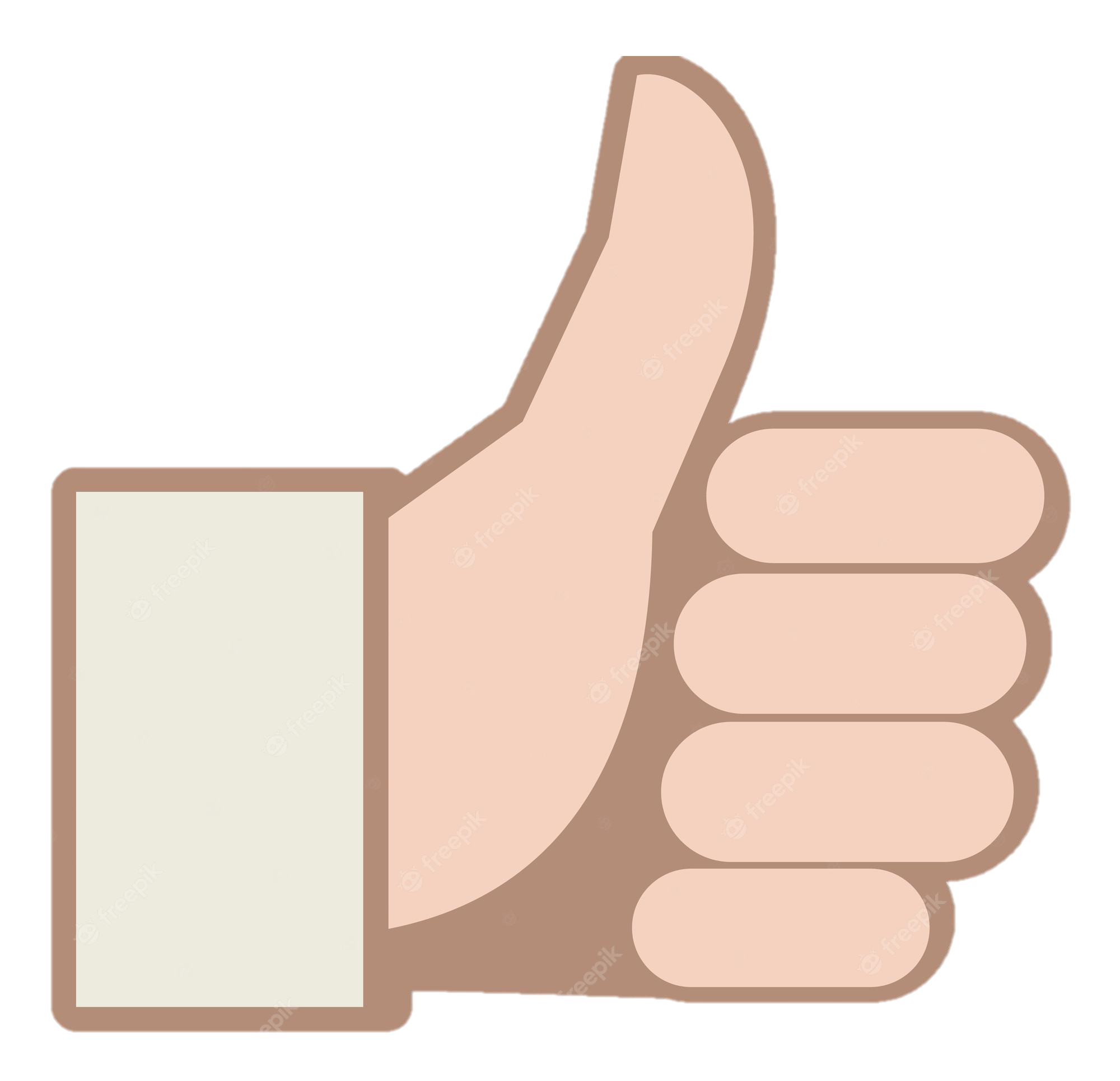 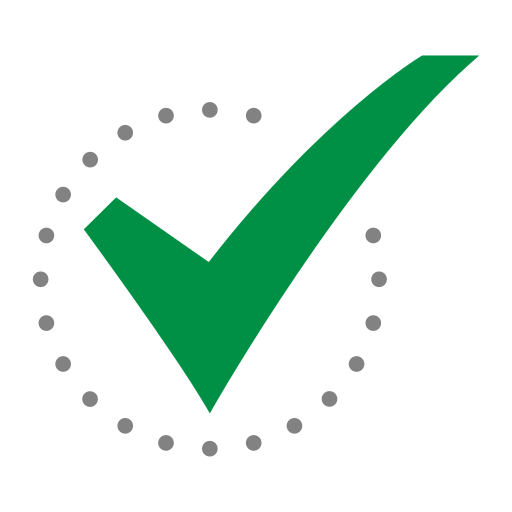 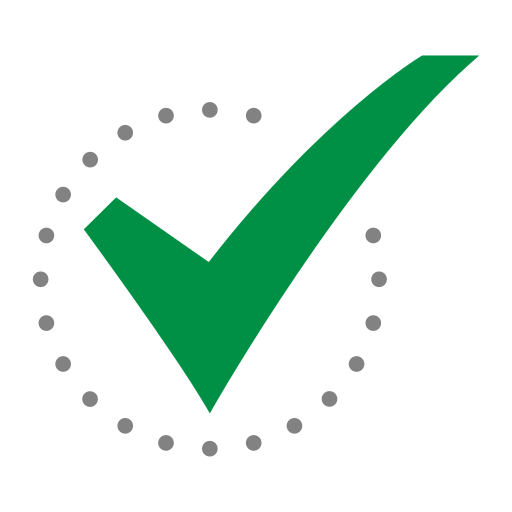 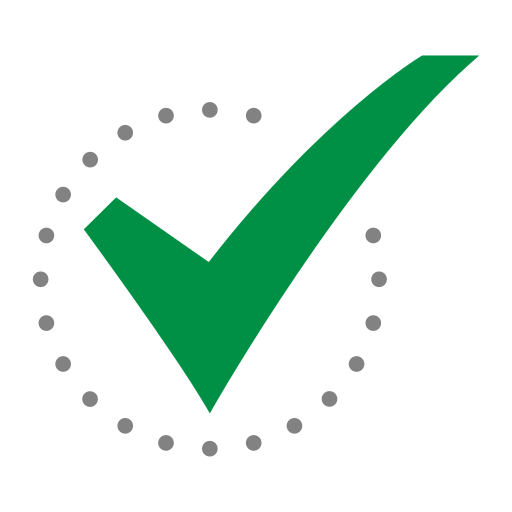 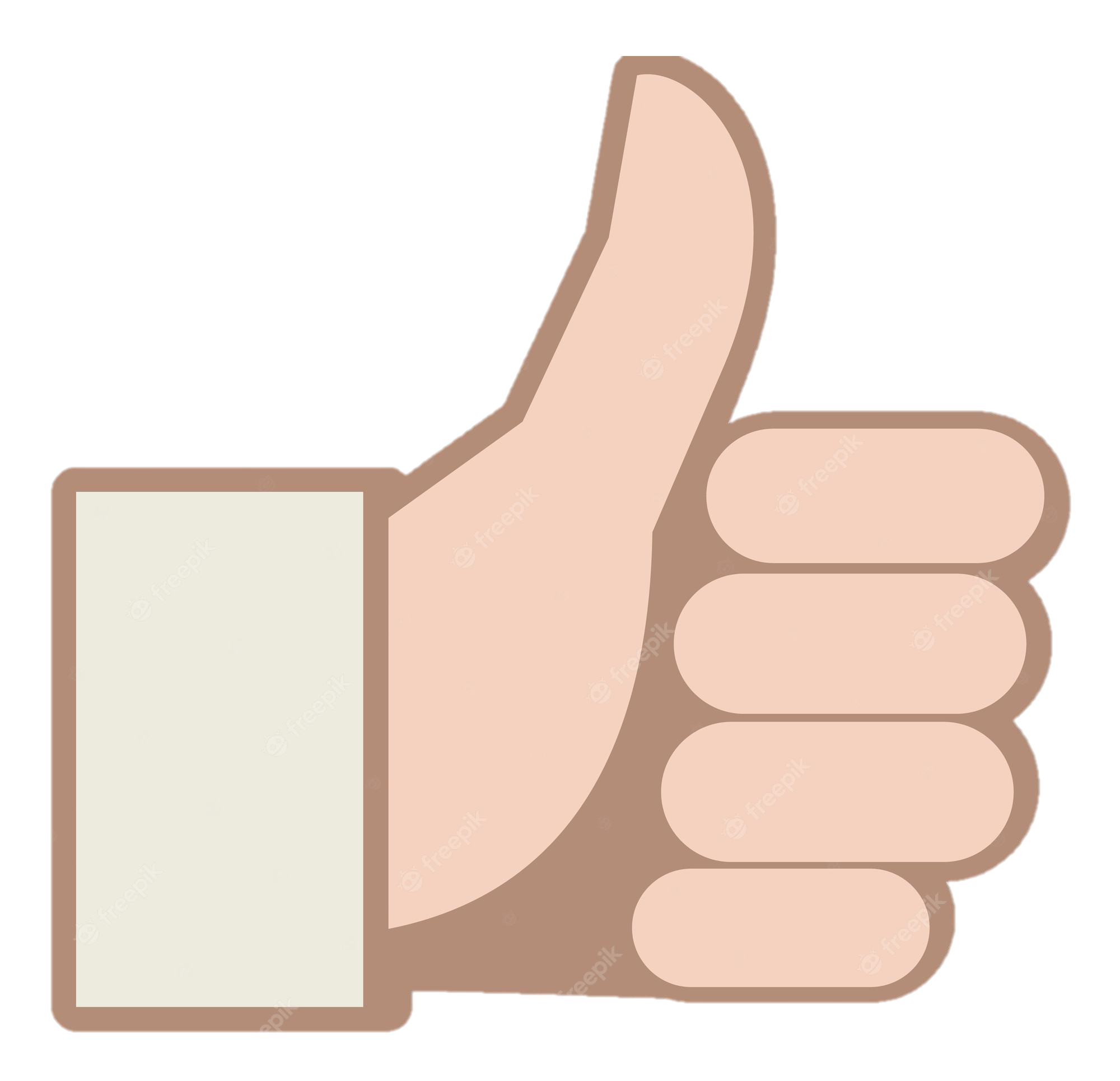 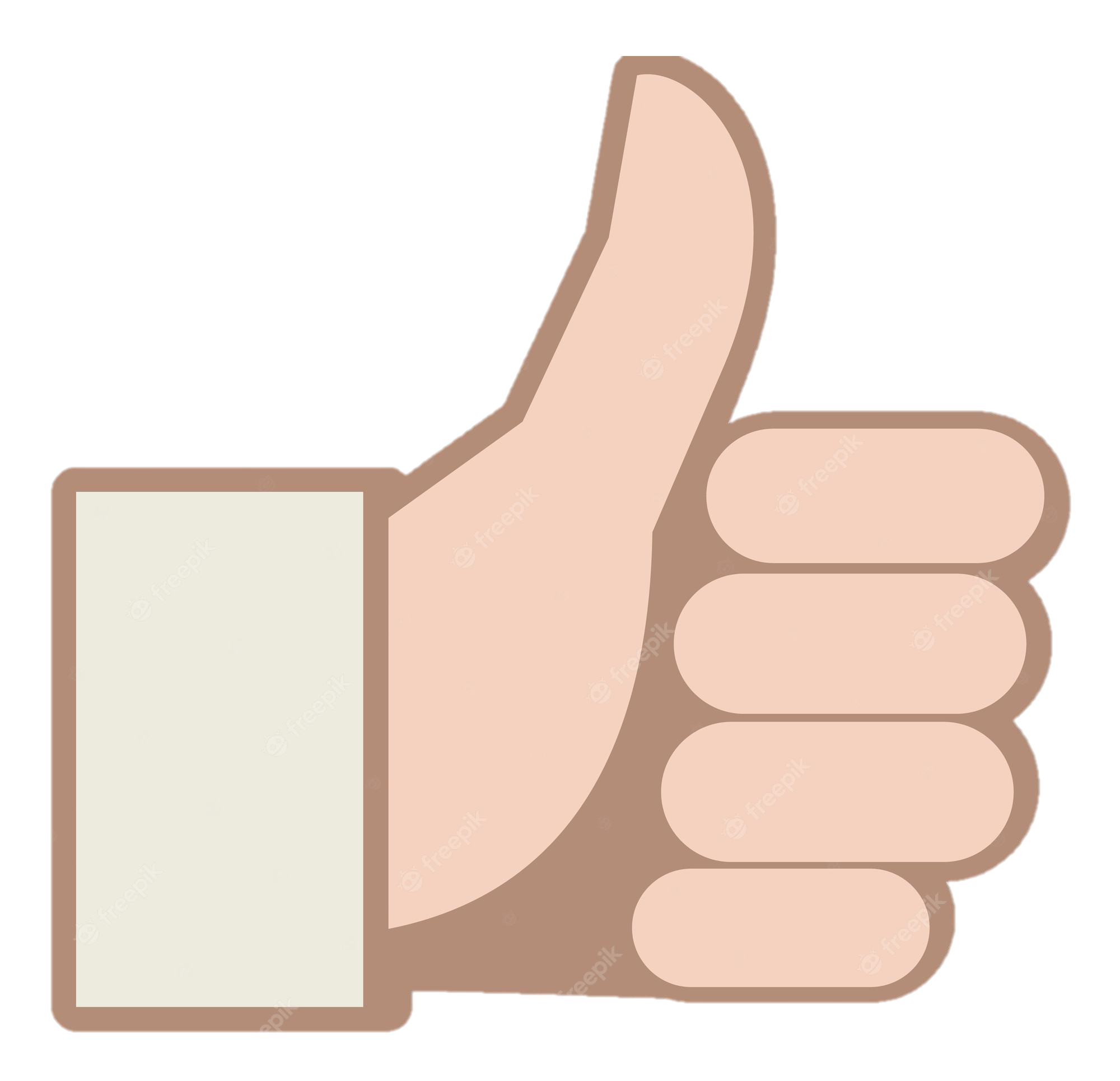 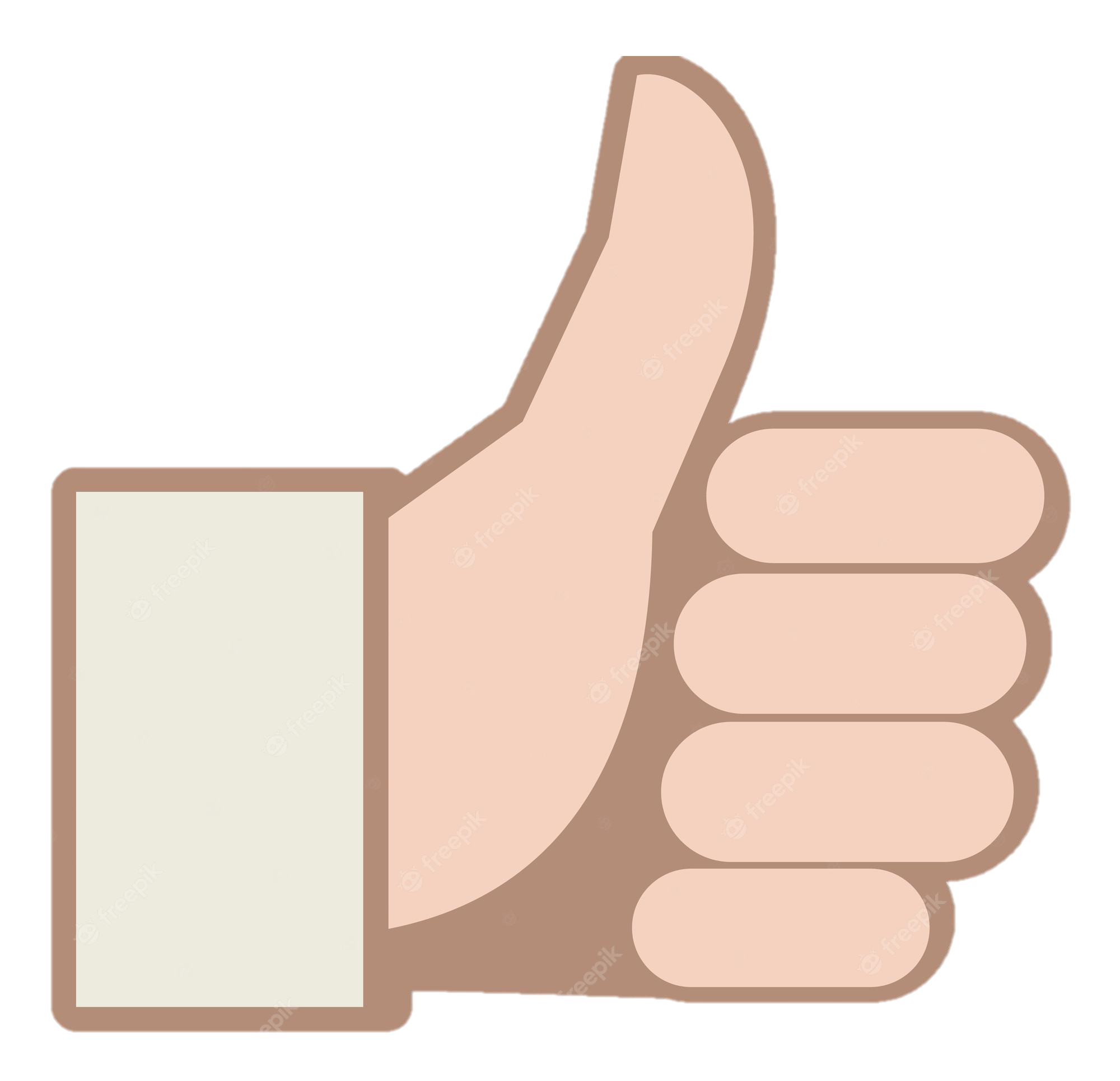 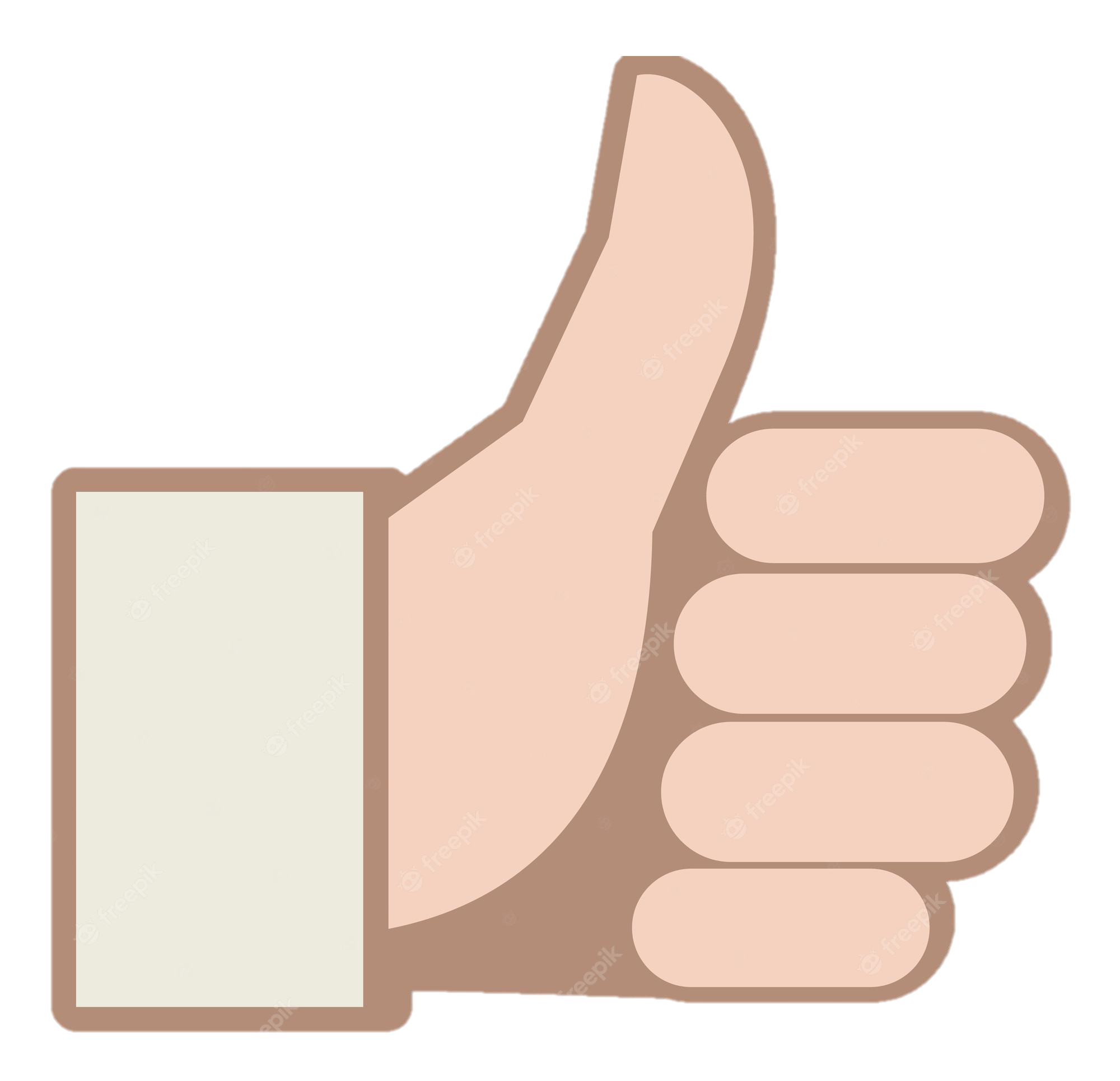 Проводимые мероприятия СНО
на факультете
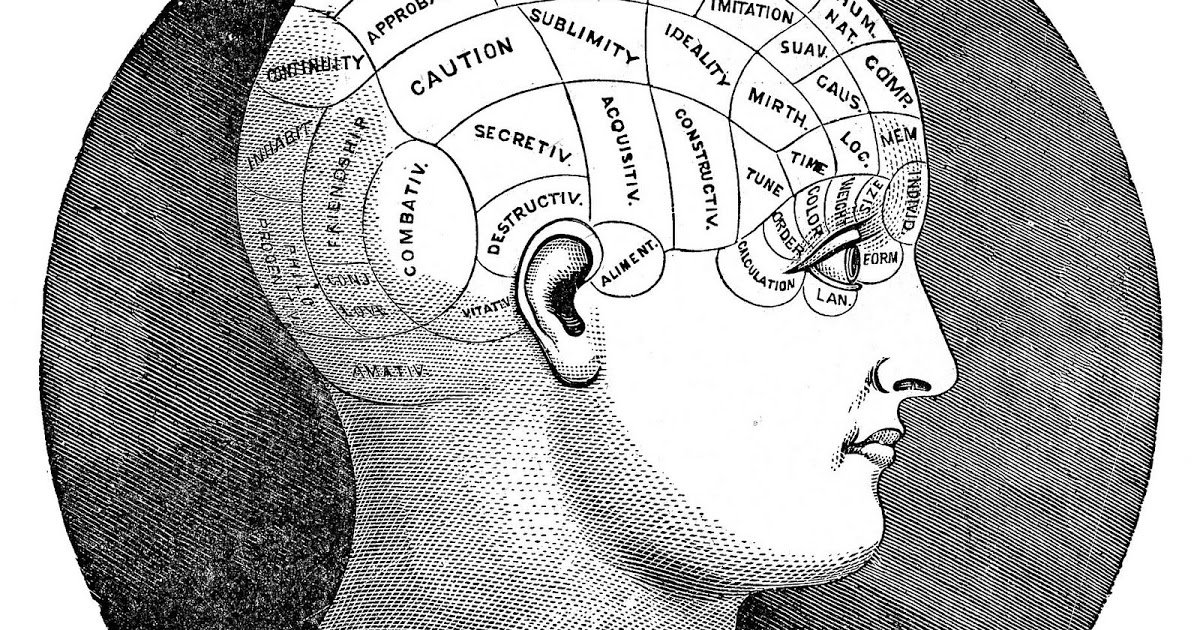 Конкурс символики СНО
Работы победителей
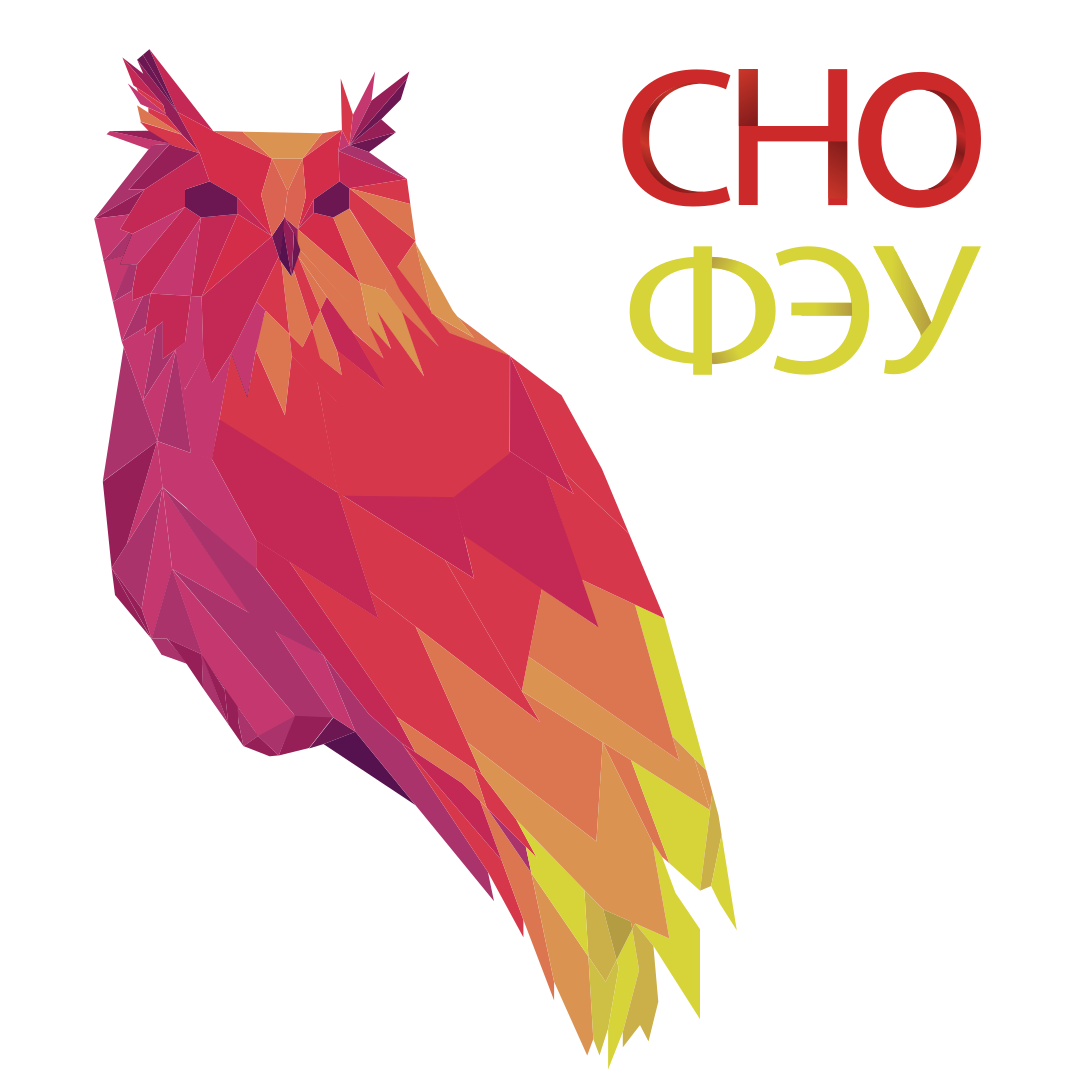 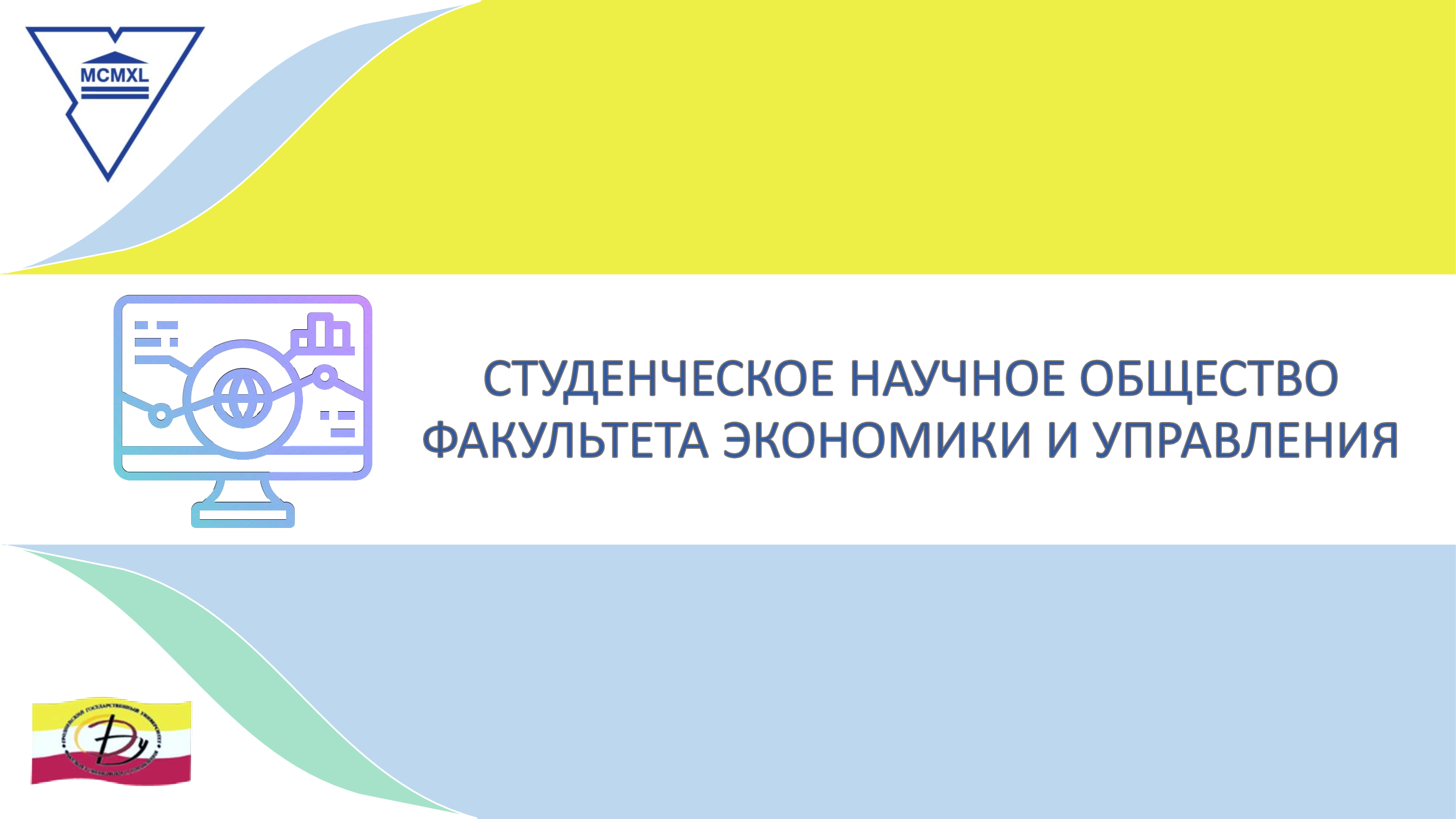 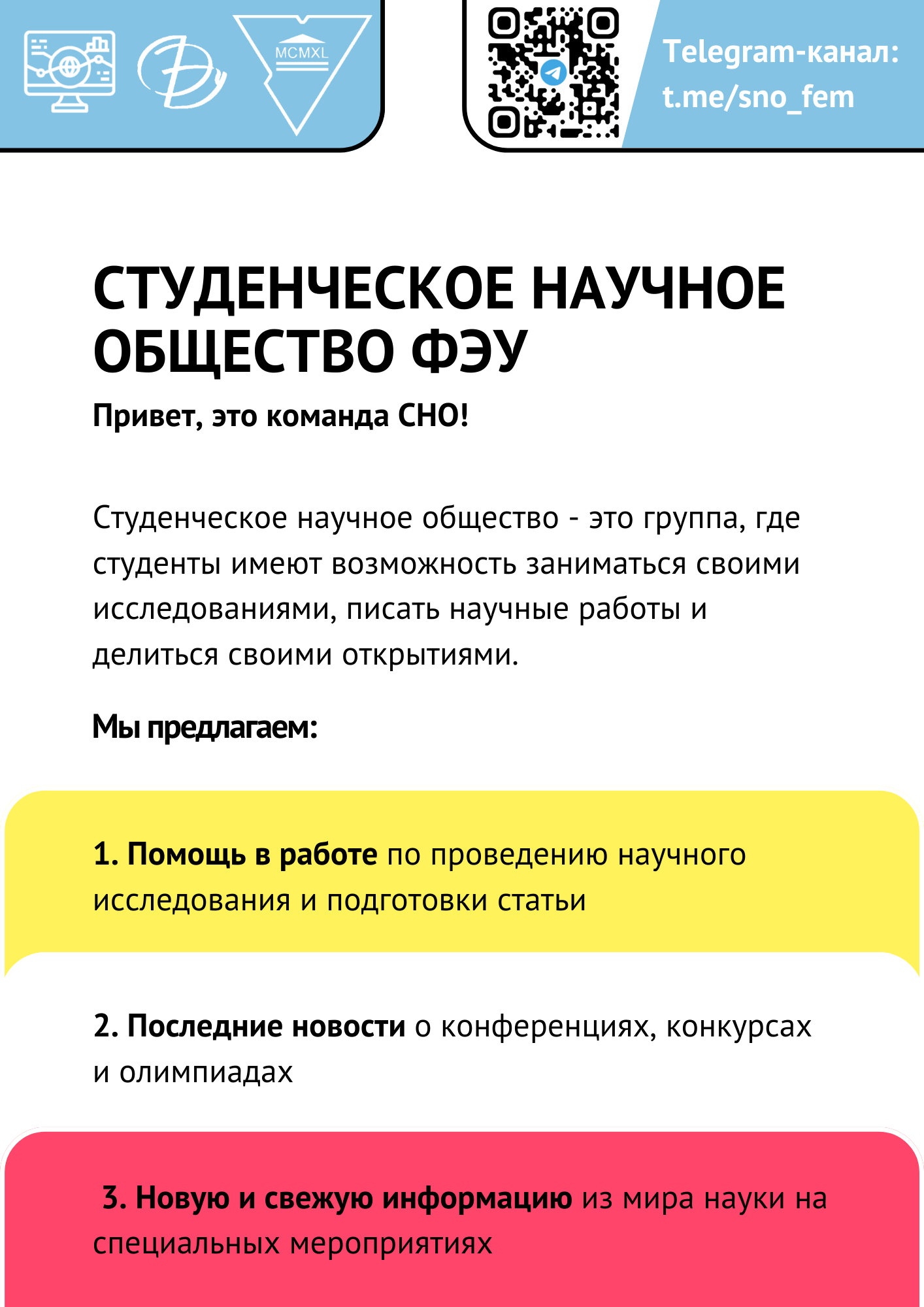 За семестр был
коллегиально разработан
Новый плакат СНО
для доски объявлений
Science Hack. Легко и правильно
Основные правила при создании научных публикаций
Полезные источники и инструменты для комфортного процесса
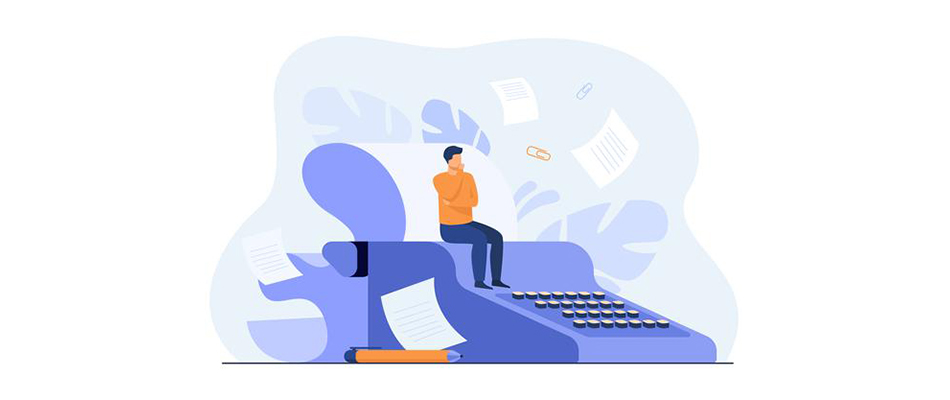 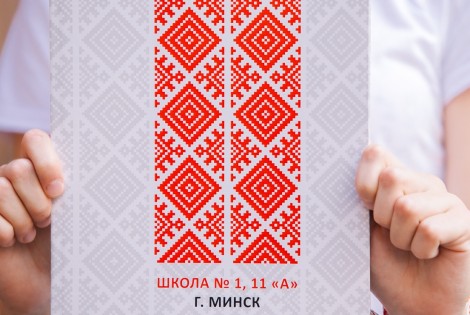 Родная мова improve
+1||2 балл(-а) к итоговой или текущая оценка за участие
Посещаемость будет зафиксирована и передана преподавателю
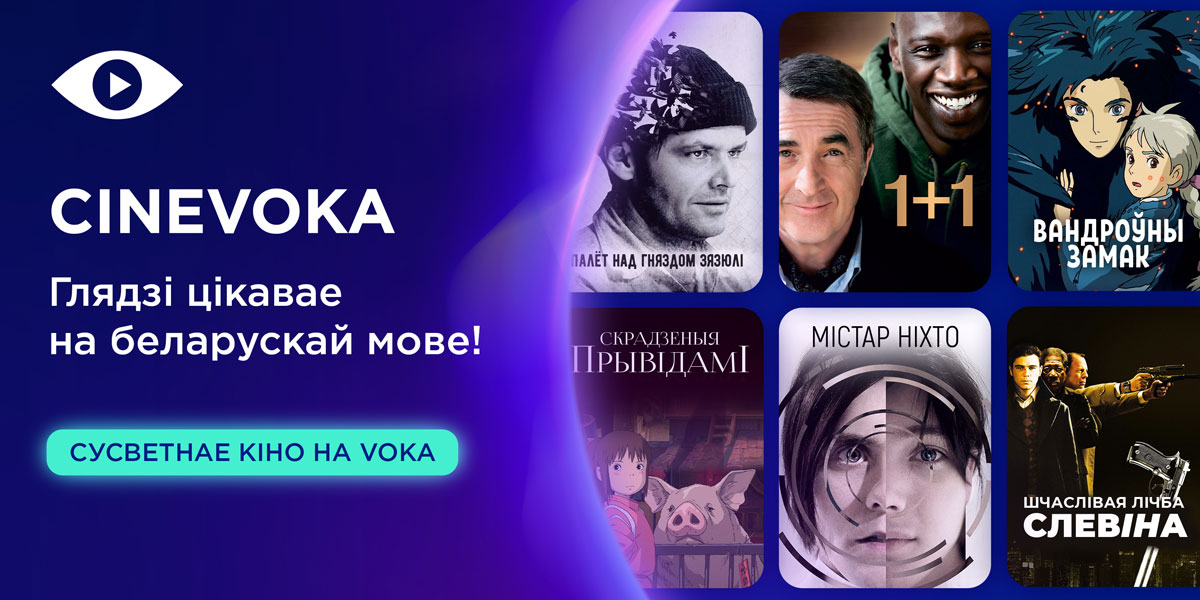 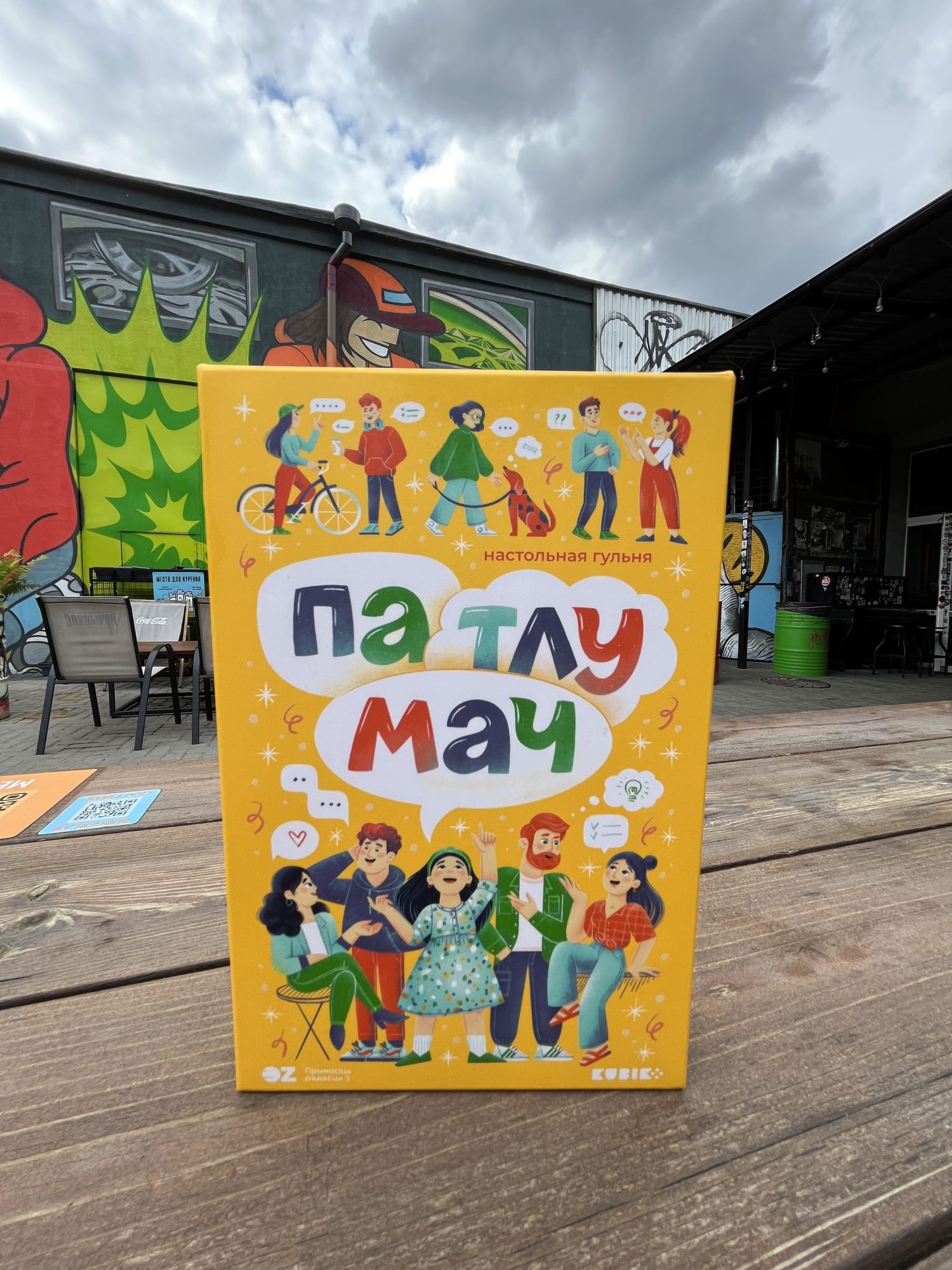 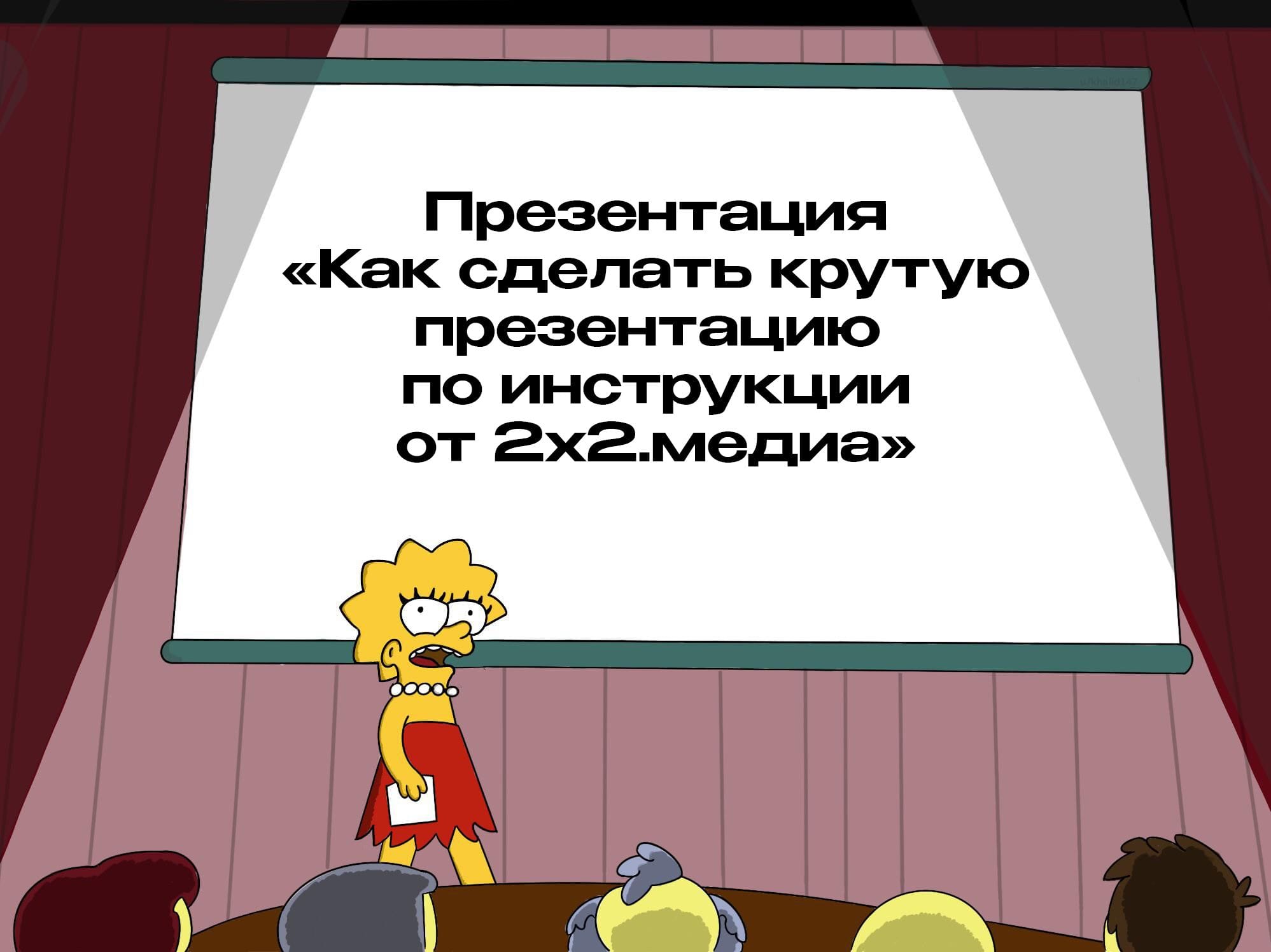 Вечер презентаций ФЭУ
Про сложные вещи
	простыми словами!
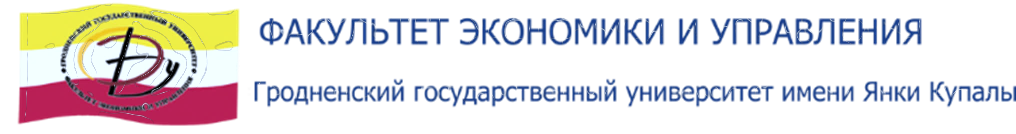 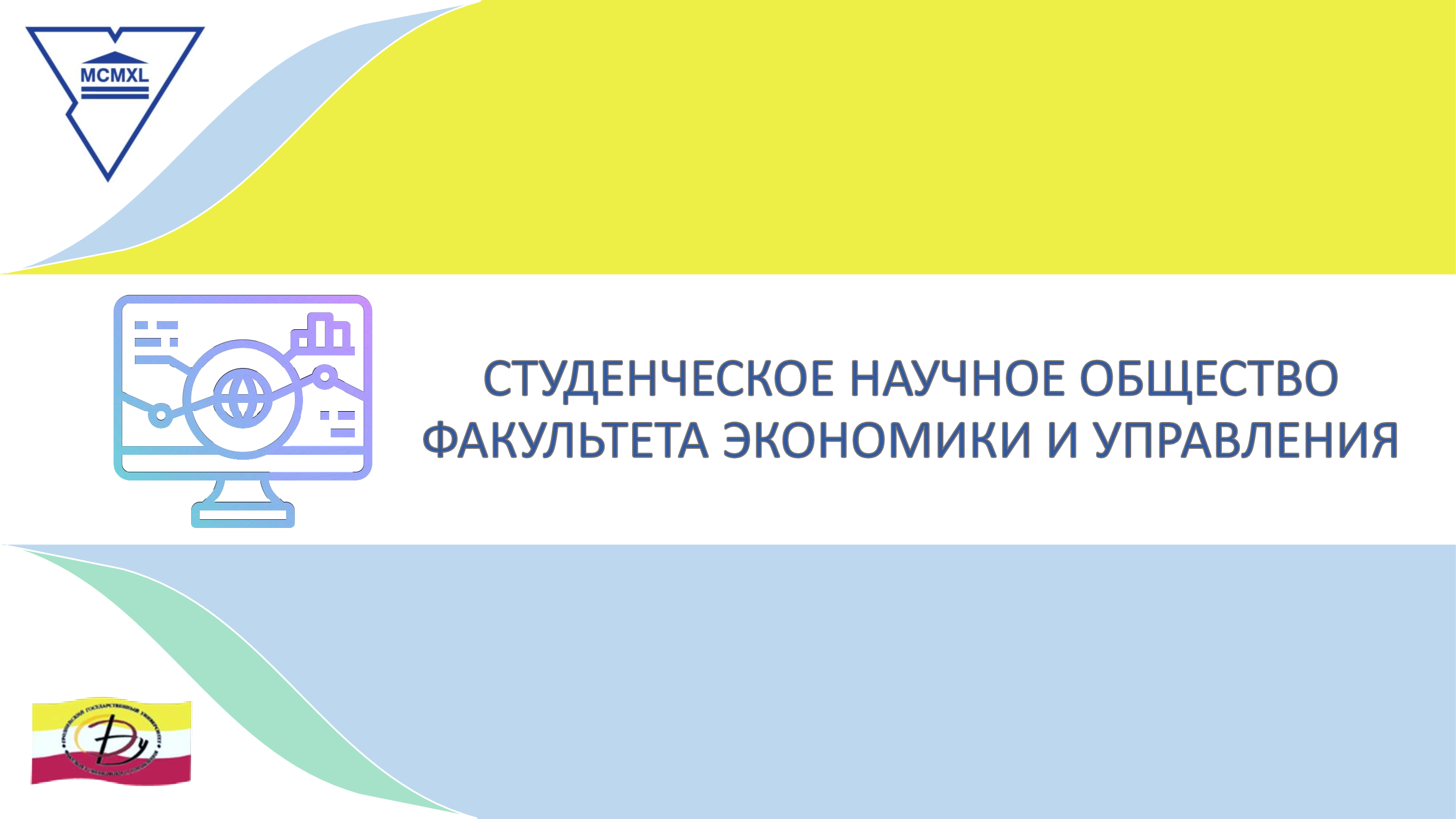 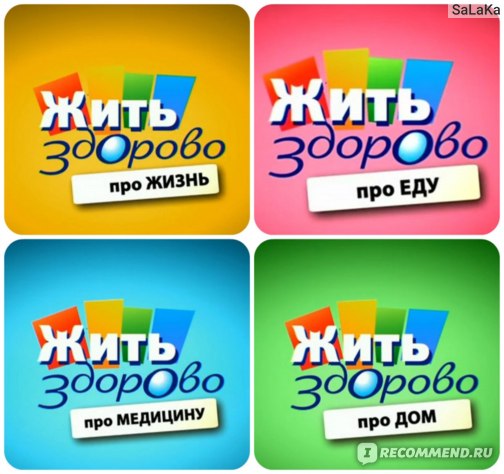 Жить здорово :)
Курс о здоровом образе жизни
Разминка на все группы мышц
Дегустация продуктов правильного питания
Розыгрыш билетов в фитнес-центр
Электронные
сборники здоровых
рецептов и памятки по
всесторонней разминке
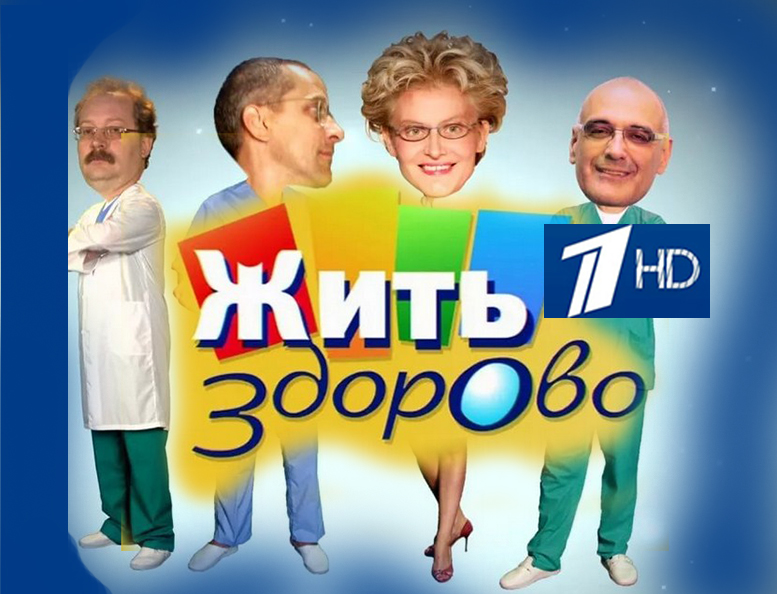 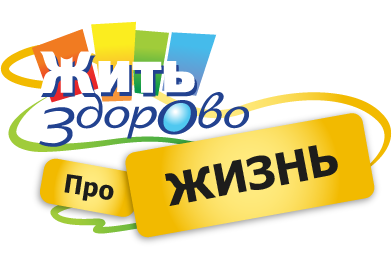 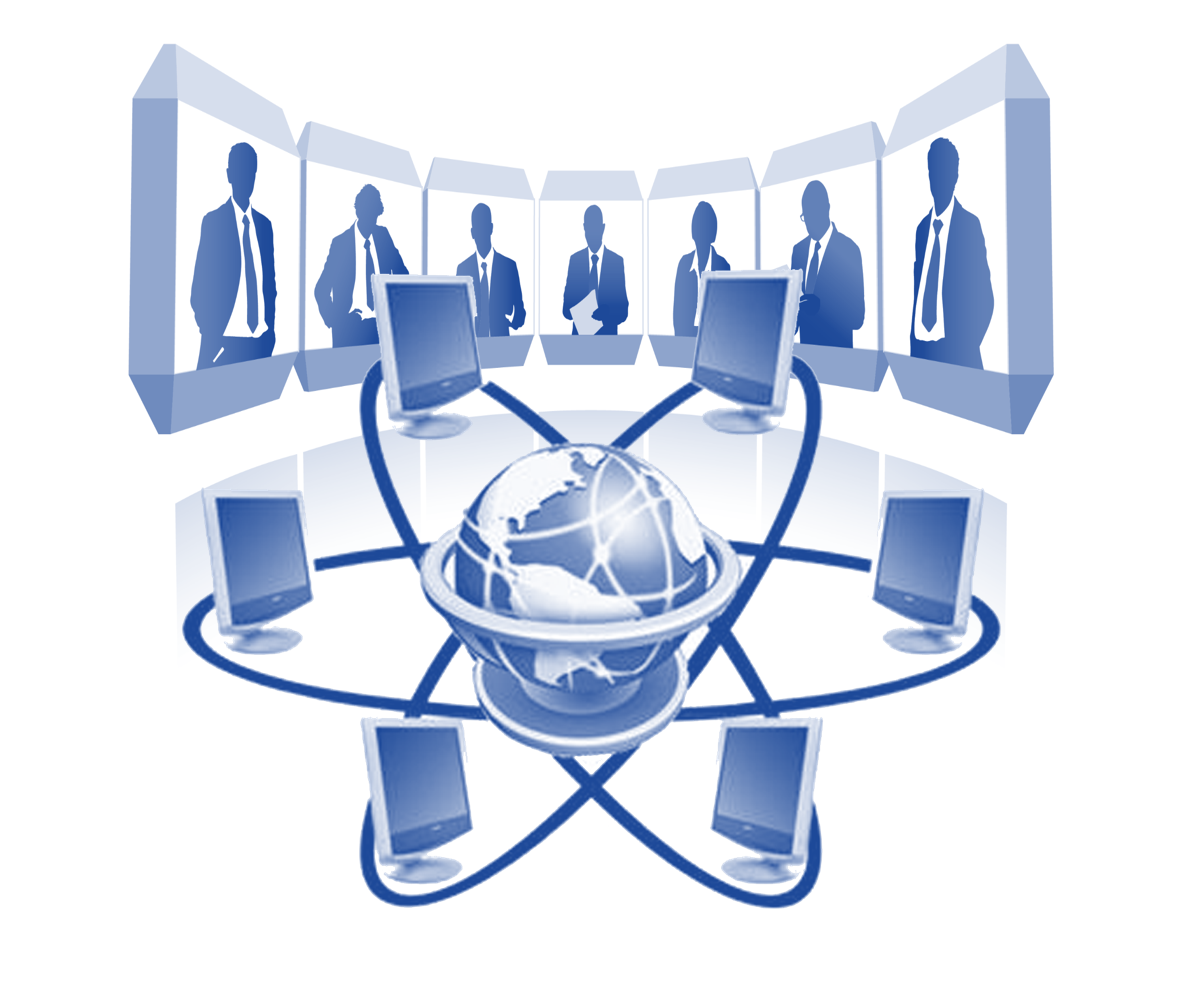 Конференция НИРС ФЭУ
Самое значимое научное мероприятие
 факультета экономики и управления
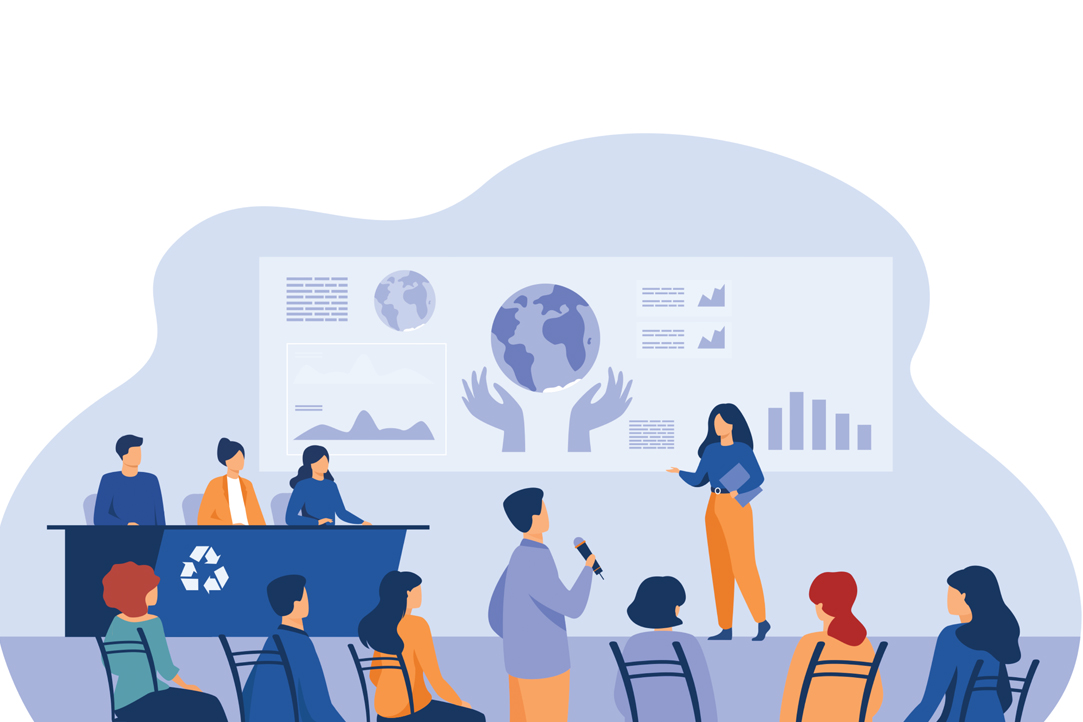 Более подробная информация
по ссылке –
https://fem.grsu.by/conference/
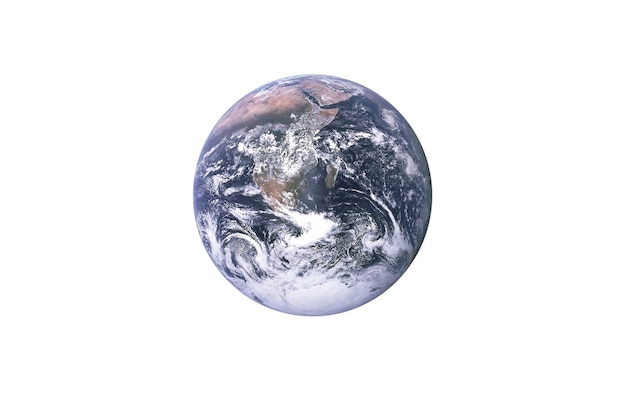 Межкультурная коммуникация
Волонтеры по сопровождению и адаптации студентов–иностранцев
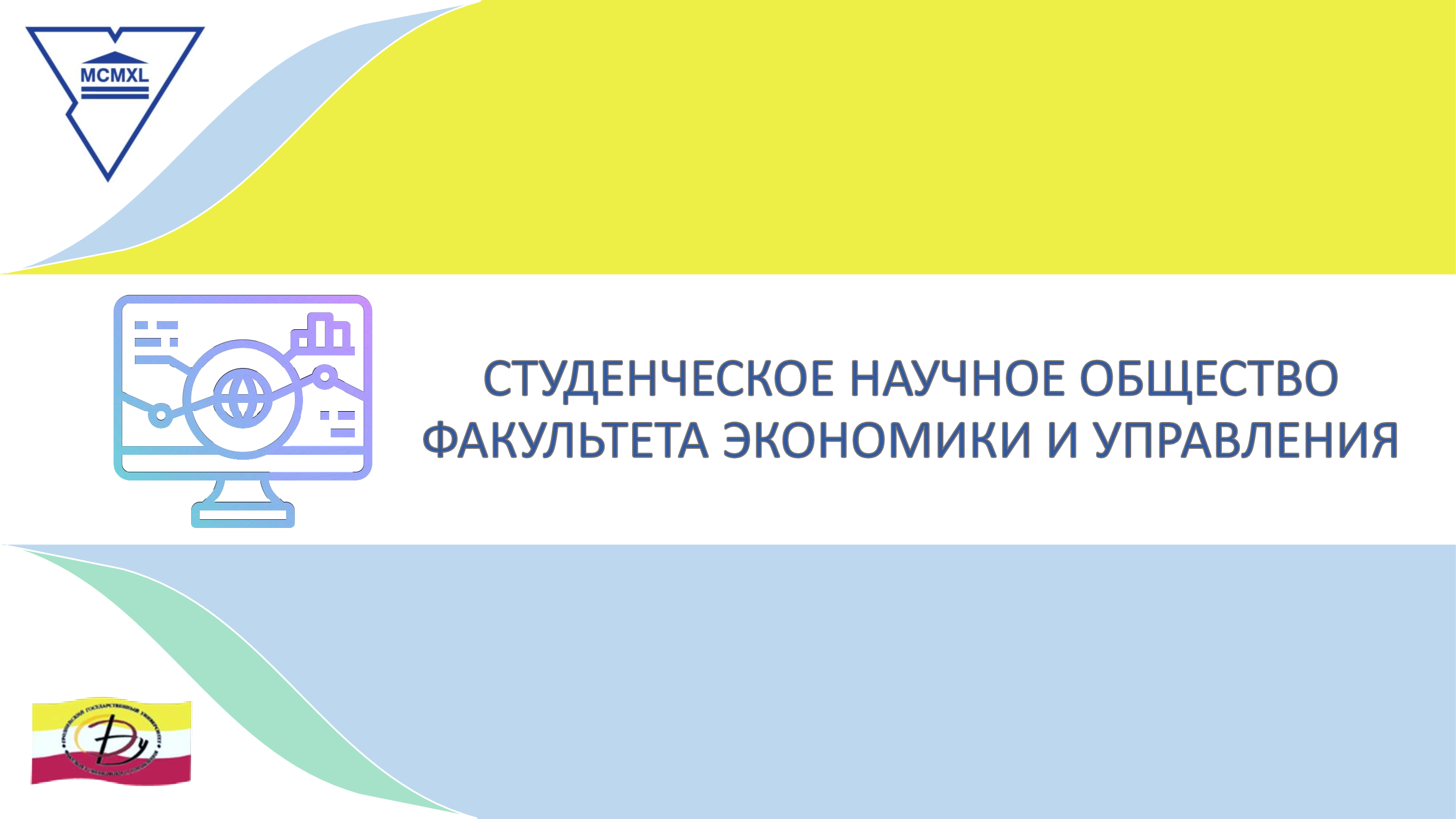 Запись производится в 407 кабинете
Волонтерская деятельность сильно отражается на рейтинге студента
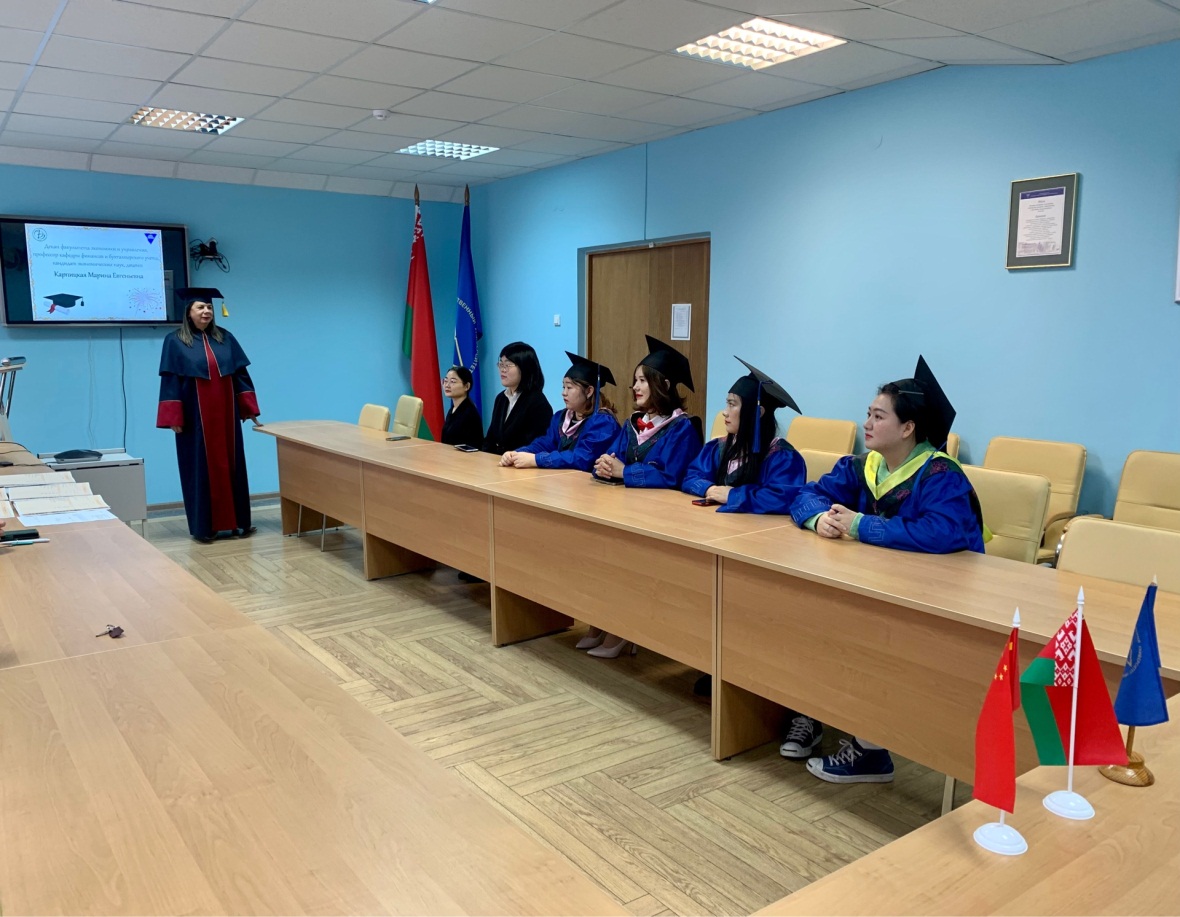 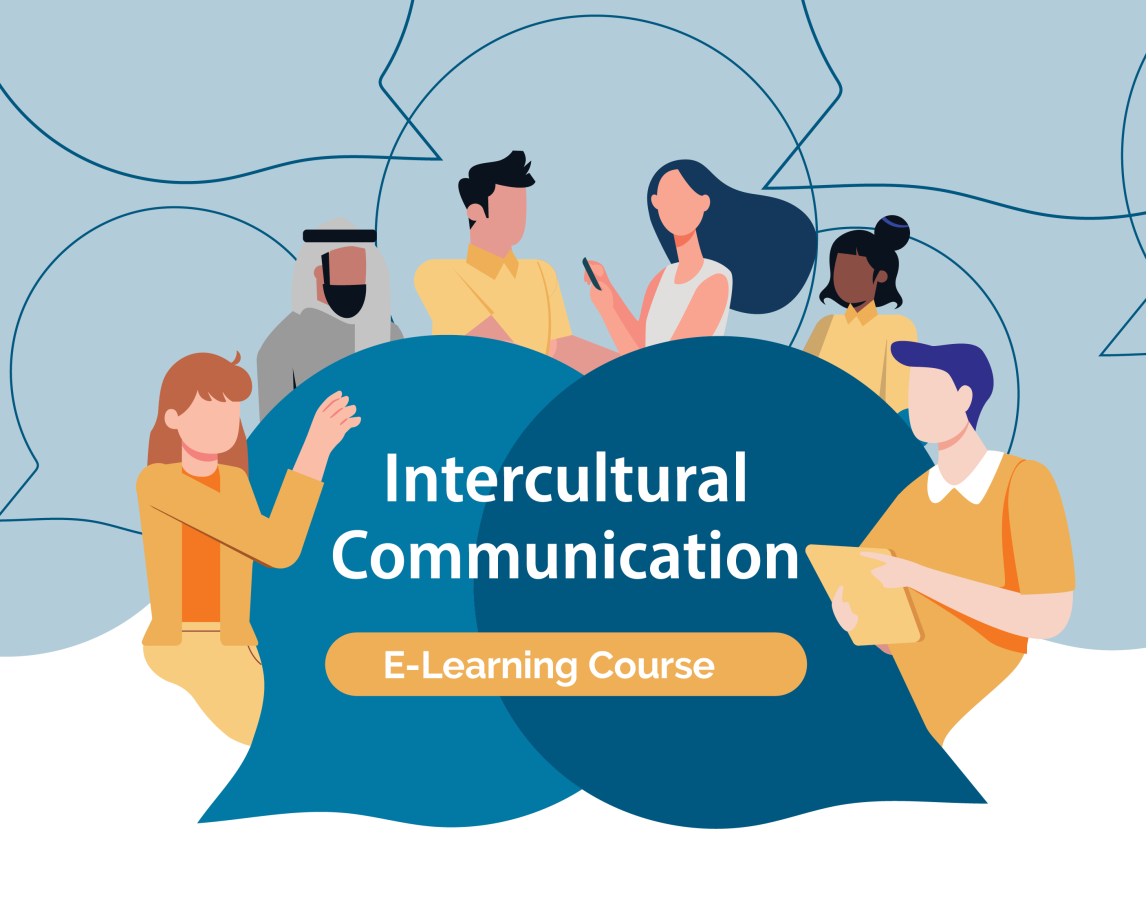 Волонтерская программа
ФЭУ
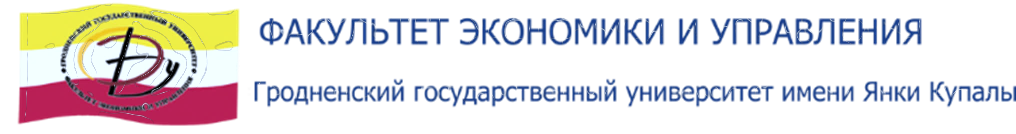 Заполнение рейтинга студента
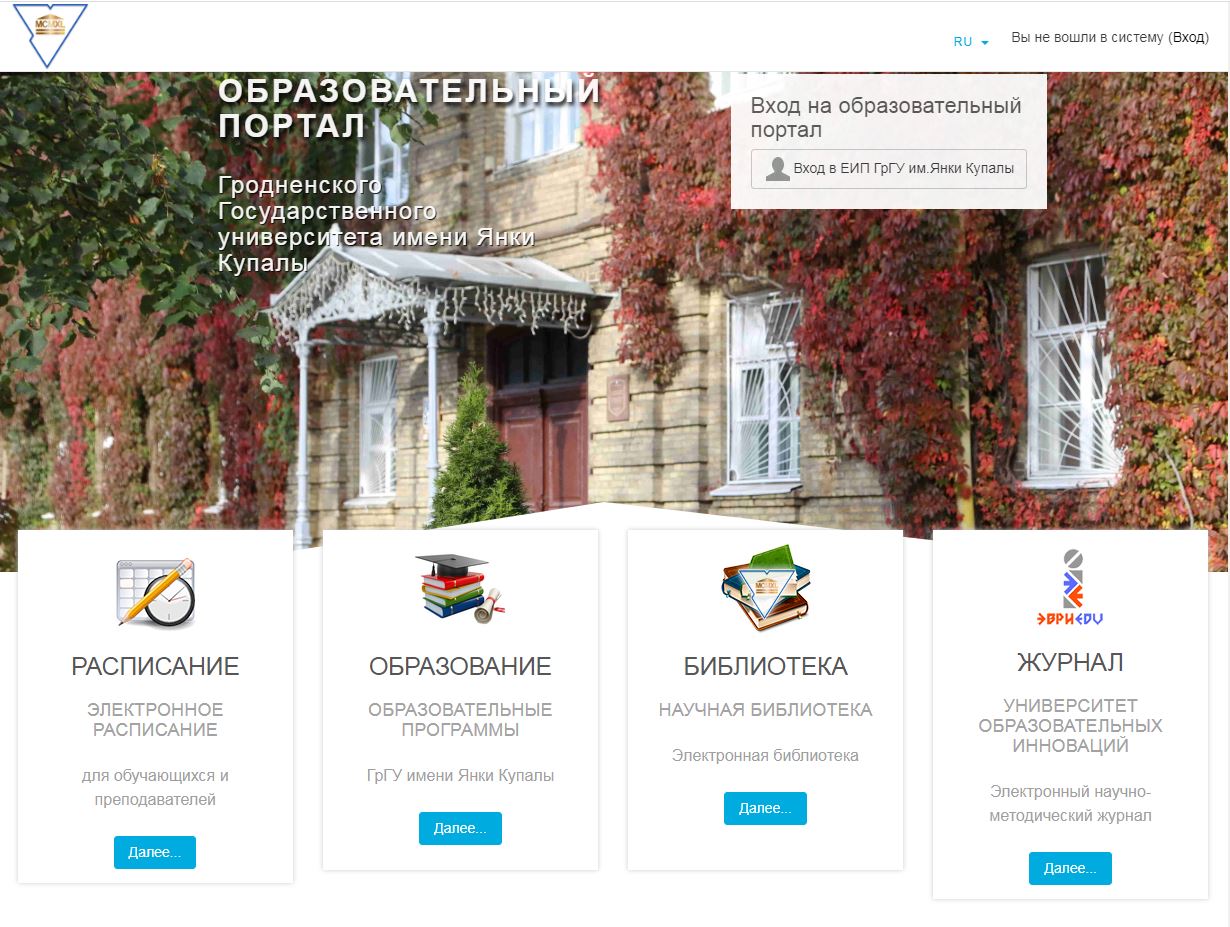 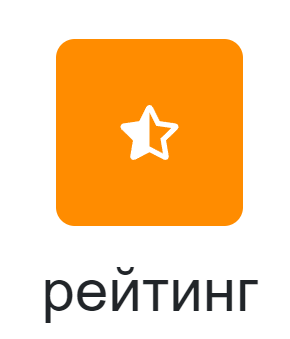 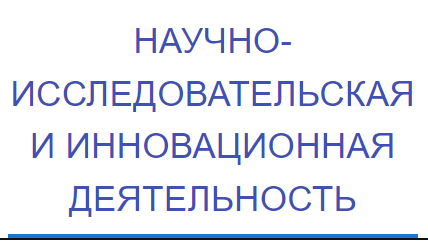 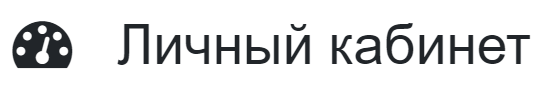 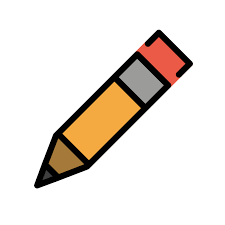 Прикрепить доказательства:
Опубликованный сборник с вашей статьей;
Сертификат об участии;
Иной документ, где есть ваша фамилия.
При отсутствии возможности редакции обратиться в 407 кабинет
Telegram-канал СНО ФЭУ
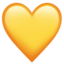 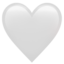 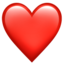 Новостная лента научных мероприятий        с участием факультета

https://t.me/fem_sno
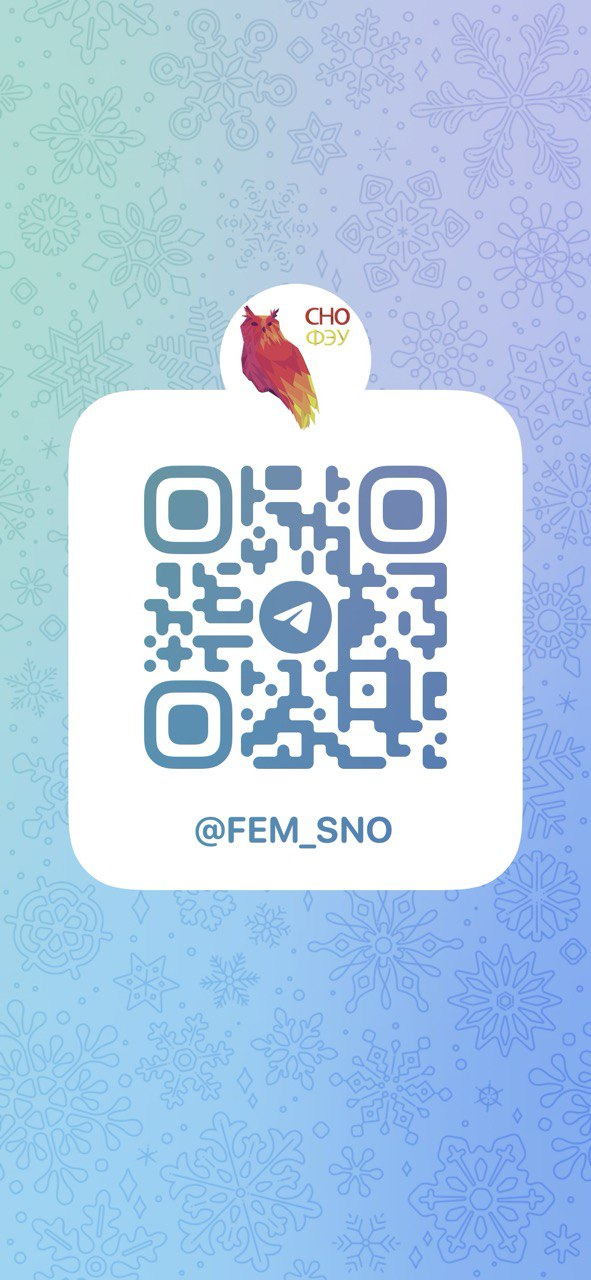 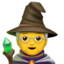 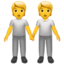 Телефон для уточнений доп. информации:

+375(33)333-03-46
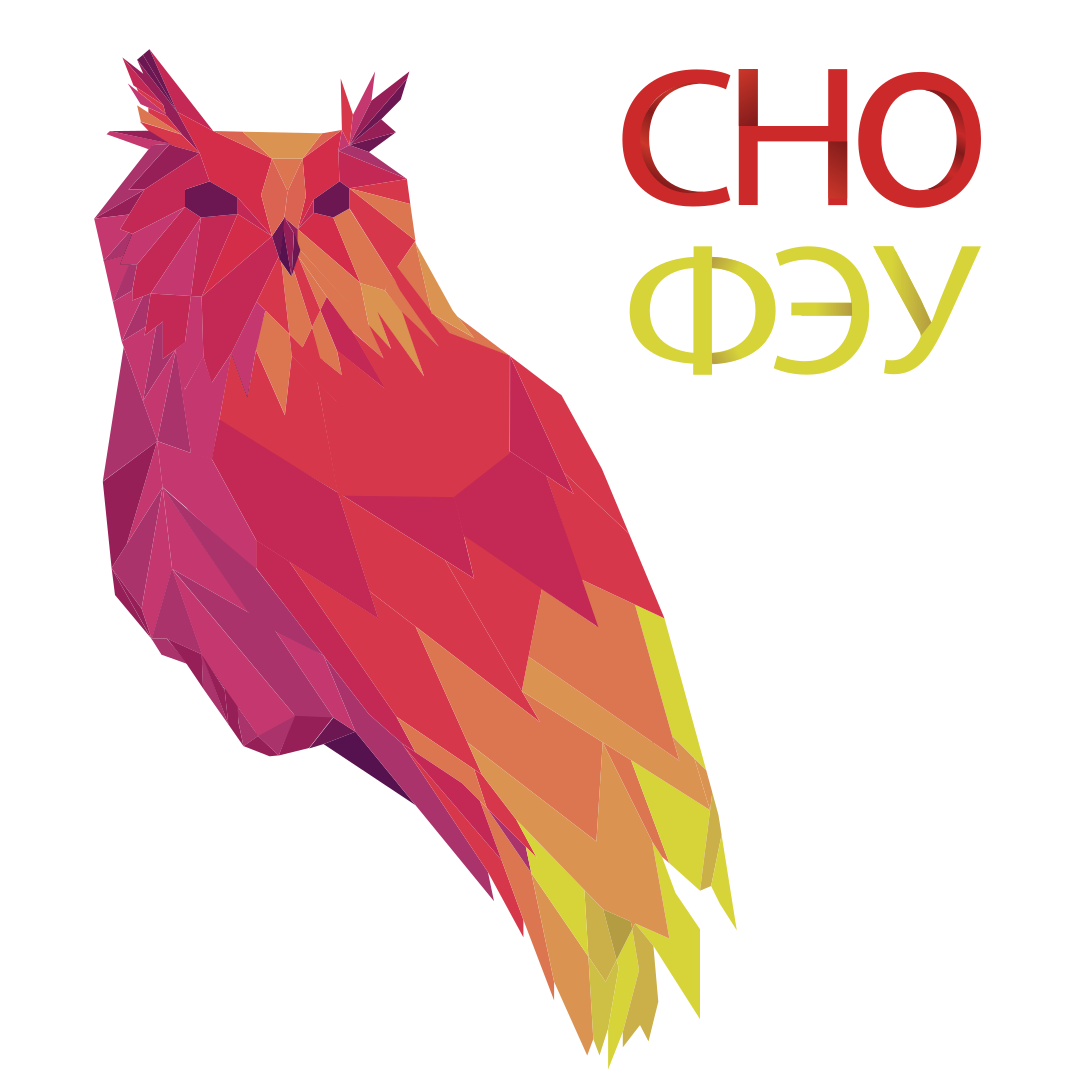 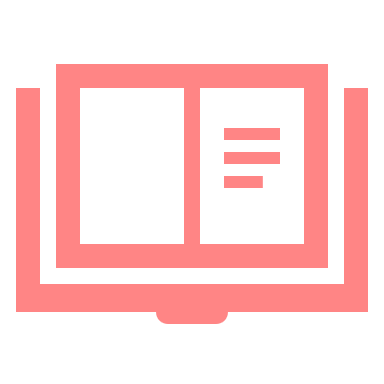 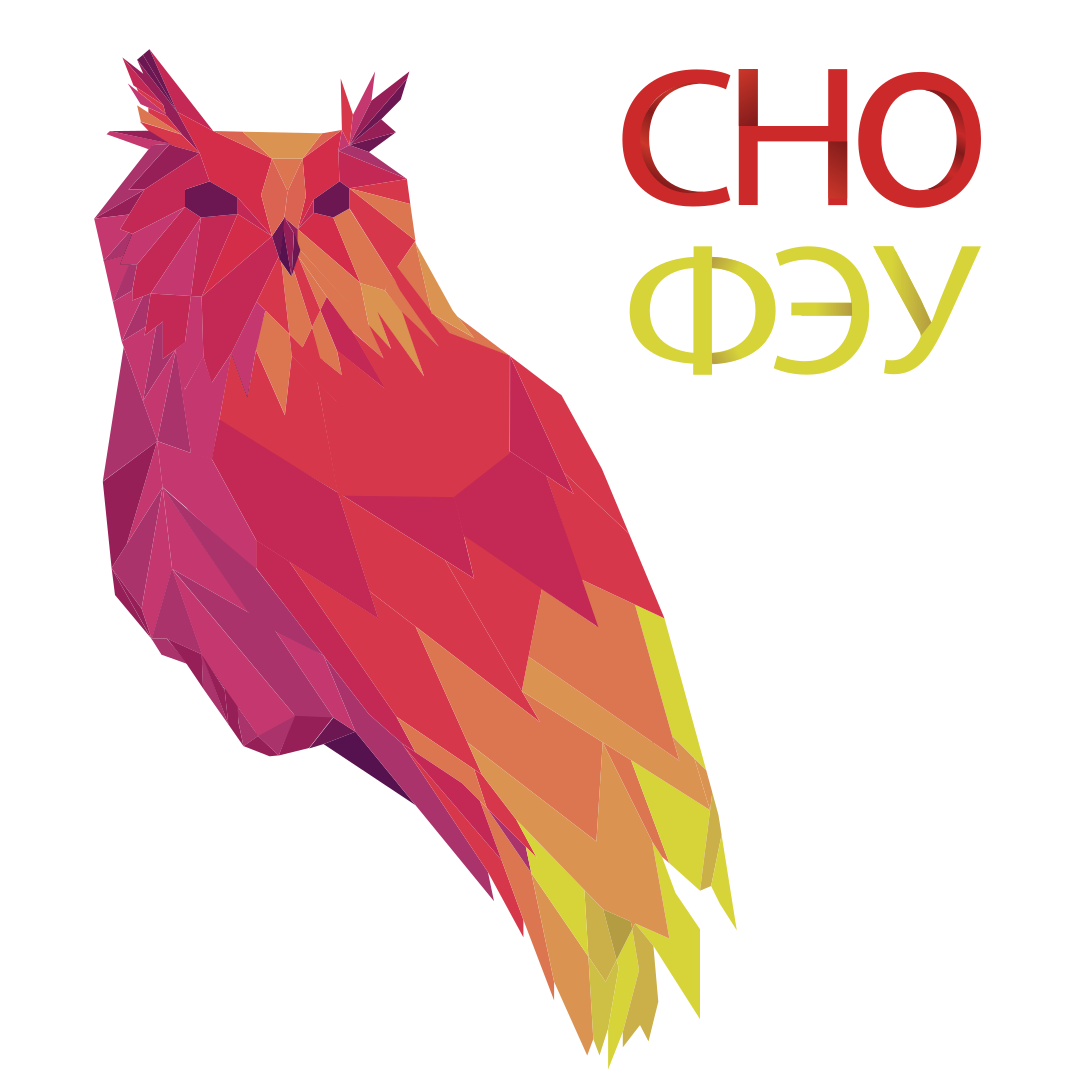 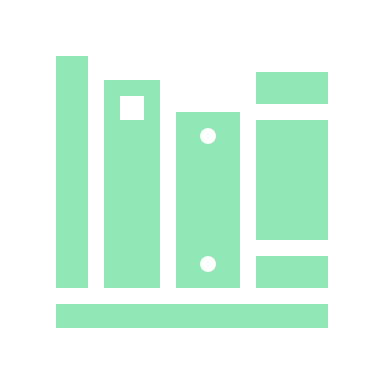 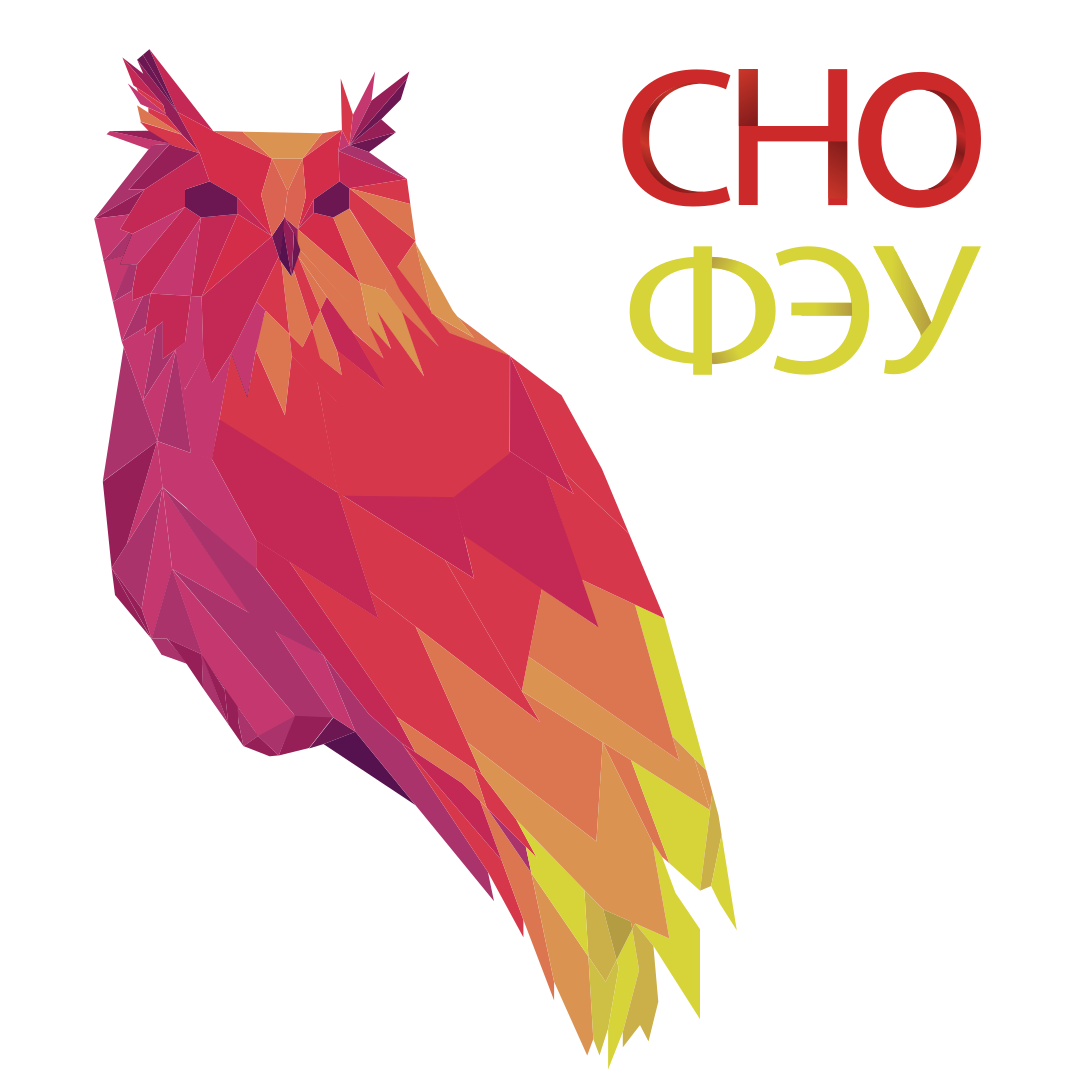 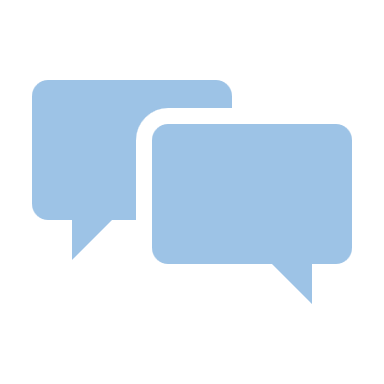 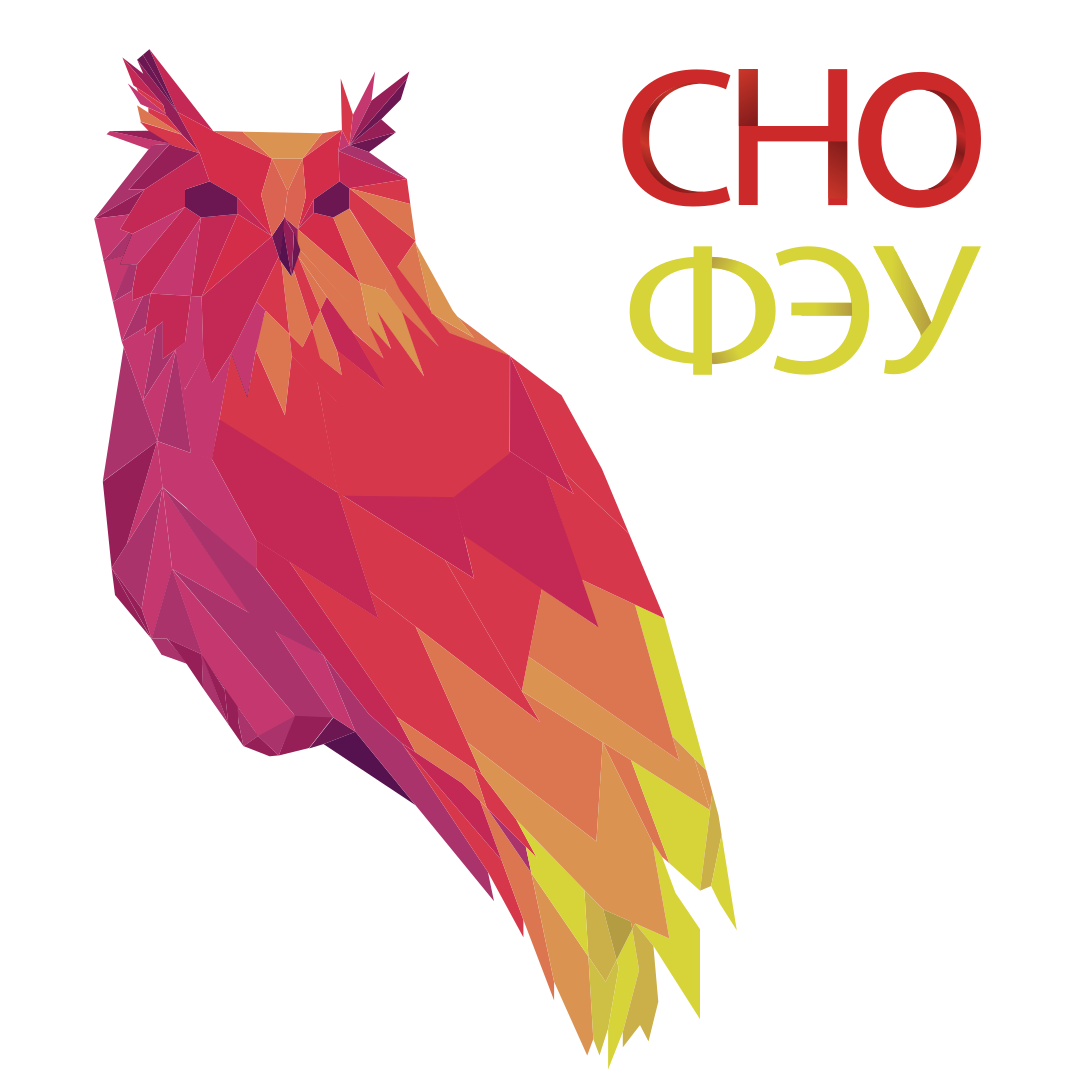 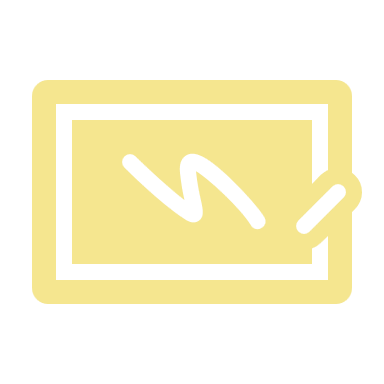 Студенческое научное общество благодарит вас за проявленное внимание!
Факультет Экономики и Управления
Гродненский государственный университет имени Янки Купалы
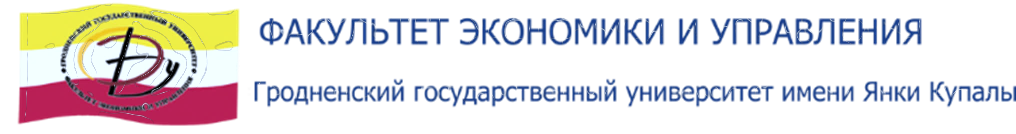